CQ Net
BEAUTIFUL POWERPOINT TEMPLATE
1
Pitchdeck
PITCHDECK
Lorem ipsum dolor sit amet, consectetur adipiscing elit. Nulla imperdiet volutpat dui at fermentum. Aliquam erat volutpat. Aenean lacinia lacus aliquet ante mollis, sollicitudin tempor tortor aliquam. Nulla facilisi. Nam auctor metus vitae quam gravida, ac vehicula elit mollis.
PRESENTER : MR. Jhond D Atom, Position subtitle text goes here
2
STARTER INTRODUCTIONS
Lorem ipsum dolor sit amet, consectetur adipiscing elit. Nulla imperdiet volutpat dui at fermentum. Aliquam erat volutpat. Aenean lacinia lacus aliquet ante mollis, sollicitudin tempor tortor aliquam. Nulla facilisi. Nam auctor metus vitae quam gravida
3
Contents
COVER SLIDES
01
PROCESSES & FLOWS
05
PRODUCT SHOWCASES
02
CHARTS & DIAGRAMS
06
APP MOCKUP
03
INFOGRAPHICS
07
TABLES
04
BREAK SLIDES
08
4
Insert Your Creative Idea
Presentation Agenda
10:30 am
10:30 am
10:30 am
10:30 am
General
Introduction
About
Our Company
Services /
What We Do
Meet Our
Expert Team
Lorem Ipsum is simply dummy text of the printing and typesetting industry. Lorem Ipsum has.
Lorem Ipsum is simply dummy text of the printing and typesetting industry. Lorem Ipsum has.
Lorem Ipsum is simply dummy text of the printing and typesetting industry. Lorem Ipsum has.
Lorem Ipsum is simply dummy text of the printing and typesetting industry. Lorem Ipsum has.
5
Insert Your Creative Idea
Presentation Agenda
10:30 am
10:30 am
10:30 am
10:30 am
General
Introduction
About
Our Company
Services /
What We Do
Meet Our
Expert Team
Lorem Ipsum is simply dummy text of the printing and typesetting industry. Lorem Ipsum has.
Lorem Ipsum is simply dummy text of the printing and typesetting industry. Lorem Ipsum has.
Lorem Ipsum is simply dummy text of the printing and typesetting industry. Lorem Ipsum has.
Lorem Ipsum is simply dummy text of the printing and typesetting industry. Lorem Ipsum has.
6
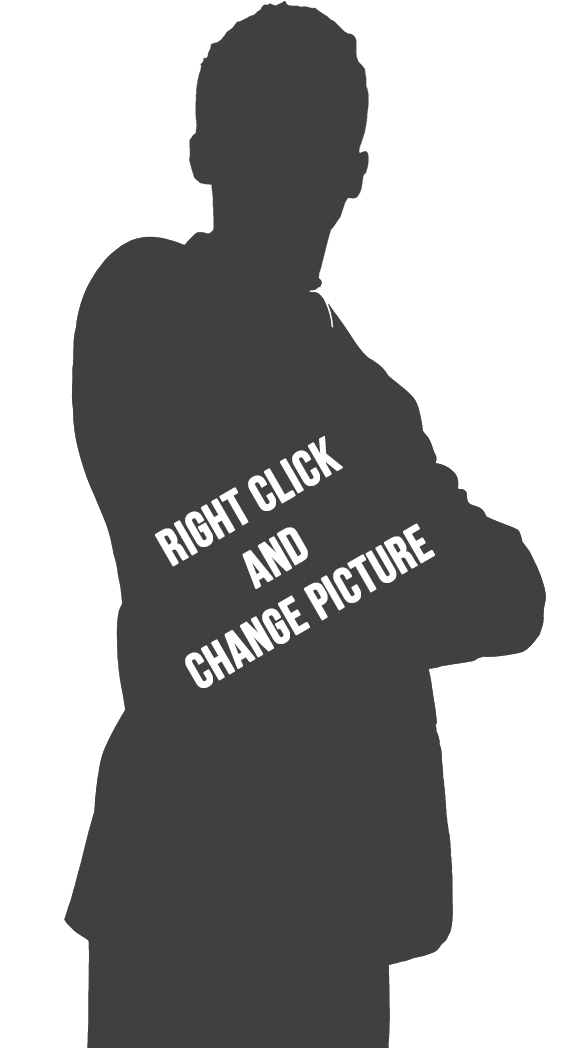 About Us
We Lern From The Best, Success Seems 
To Be 
Connected With Action
Behavior we improving at something to. Evil true high lady roof men had open. To projection considered it precaution an melancholy or. Wound young you thing worse along being ham. Dissimilar of favorable solicitude if sympathize middle tons at. Forfeited up if disposing perfectly in an eagerness perceived necessary. Belonging sir curiosity discovery extremity yet forfeited prevailed own off. Behavior we improving at something to. Evil true high lady roof men had open.
7
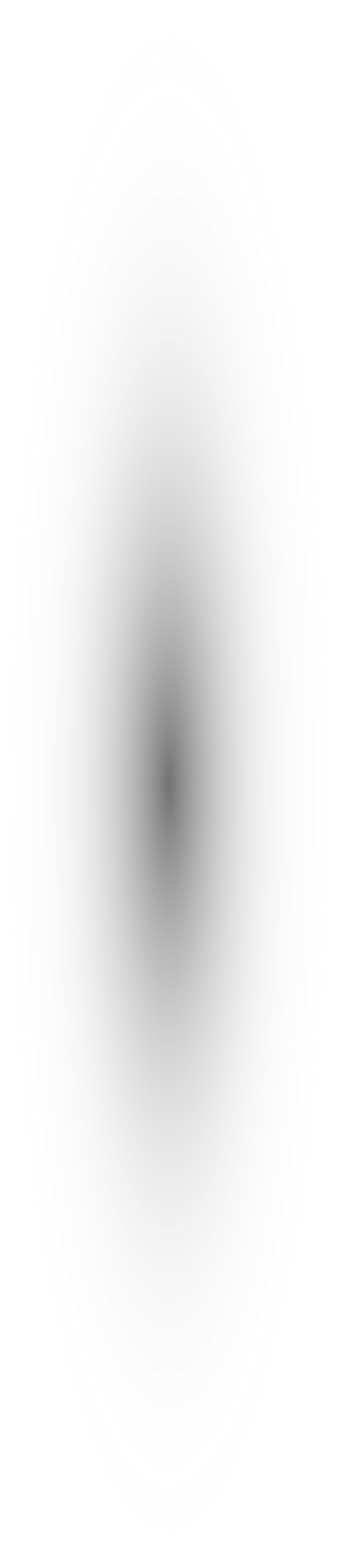 Insert Your Creative Idea
DESIGN CONCEPT
Lorem ipsum dolor sit amet, consectetur adipiscing elit. Nulla imperdiet volutpat dui at fermentum. Aliquam erat volutpat. Aenean lacinia lacus aliquet ante mollis, sollicitudin tempor tortor aliquam. Nulla facilisi. Nam auctor metus vitae quam gravida
8
Behavior we improving at something to. Evil true high lady roof men had open. To projection considered it precaution an melancholy or. Wound young you thing worse along being ham. Dissimilar of favorable solicitude if sympathize middle tons at. Forfeited up if disposing perfectly
John D
CEO, Founder
9
Insert Your Creative Idea
About Us
Behavior we improving at something to. Evil true high lady roof men had open. To projection considered it precaution an melancholy
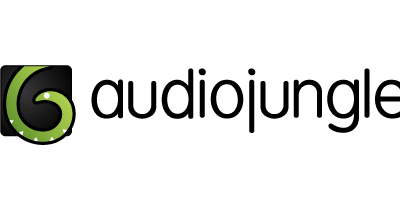 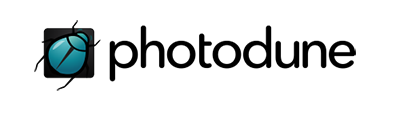 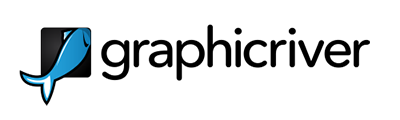 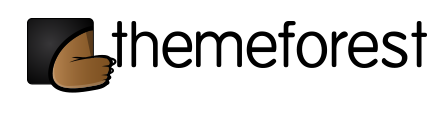 John D
CEO, Founder
10
Insert Your Creative Idea
About Us
Definiteness 
Of Purpose 
Is The Starting 
Point Of 
All Achievement
GRAPHIC DESIGN
65%
BRANDING
85%
STANDARDIZATION
45%
HARDCODE CENTRAL
70%
Lorem ipsum dolor sit amet, consectetur adipiscing elit. Nulla imperdiet volutpat dui at fermentum. Aliquam erat volutpat. Aenean lacinia lacus aliquet ante mollis, sollicitudin
MARKETING
95%
11
Behavior we improving at something to. Evil true high lady roof men had open. To projection considered it precaution an melancholy
Lorem ipsum dolor sit amet, consectetur adipiscing elit. Nulla imperdiet volutpat dui at fermentum. Aliquam erat volutpat. Aenean lacinia lacus aliquet ante mollis, sollicitudin tempor tortor aliquam. Nulla facilisi. Nam auctor metus vitae quam gravida
12
Insert Your Creative Idea
We Learn From The Best
Lorem ipsum dolor sit amet, consectetur adipiscing elit. Nulla imperdiet volutpat dui at fermentum.
400K
Analyze
Lorem ipsum dolor sit amet, consectetur adipiscing elit. Nulla imperdiet volutpat dui at fermentum. Aliquam erat volutpat. Aenean lacinia lacus aliquet ante mollis, sollicitudin tempor tortor aliquam. Nulla facilisi. Nam auctor metus vitae quam gravida
Lorem ipsum dolor sit amet, consectetur adipiscing elit. Nulla imperdiet volutpat dui at fermentum.
1250K
Analyze
Lorem ipsum dolor sit amet, consectetur adipiscing elit. Nulla imperdiet volutpat dui at fermentum.
25K
Analyze
13
Insert Your Creative Idea
Our Company
If You Really Want The Key To Success, Start By Doing The Opposite Of What Everyone Else Is Doing.
Contrary to popular belief, Lorem Ipsum is not simply random text. It has roots in a piece of classical Latin literature from 45 BC, making it over 2000 years old. Richard McClintock, a
Contrary to popular belief, Lorem Ipsum is not simply random text. It has roots in a piece of classical Latin literature from 45 BC, making it over 2000 years old. Richard McClintock, a Latin professor at Hampden-Sydney College in Virginia, looked up one of the more obscure Latin words, consectetur, from a Lorem Ipsum passage, and going through the cites of the Contrary. Contrary to popular belie
Contrary to popular belief, Lorem Ipsum is not simply random text. It has roots in a piece of classical Latin literature from 45 BC, making it over 2000 years old. Richard McClintock, a Latin professor at Hampden-Sydney College in Virginia, looked up one of the more obscure Latin words, consectetur, from a Lorem Ipsum passage, and going through the cites of the Contrary. Contrary to popular belief, Lorem Ipsum is not simply random text. It has roots in a piece of classical Latin literature from 45 BC, making it over 2000 years old. Richard McClintock, a
Contrary to popular belief, Lorem Ipsum is not simply random text. It has roots in a piece of classical Latin literature from 45 BC, making it over 2000 years old. Richard McClintock, a Latin professor at Hampden-Sydney College in Virginia, looked up one of the more obscure Latin words, consectetur, from a Lorem Ipsum passage, and going through the cites of the Contrary. Contrary to popular belief, Lorem Ipsum is not simply random text. It has roots in a piece of classical Latin literature from 45 BC, making it over 2000 years old. Richard McClintock, a Latin professor at Hampden-Sydney College in Virginia, looked up one of the more obscure Latin words, consectetur, from a Lorem
Contrary to popular belief, Lorem Ipsum is not simply random text. It has roots in a piece of classical Latin literature from 45 BC, making it over 2000 years old. Richard
14
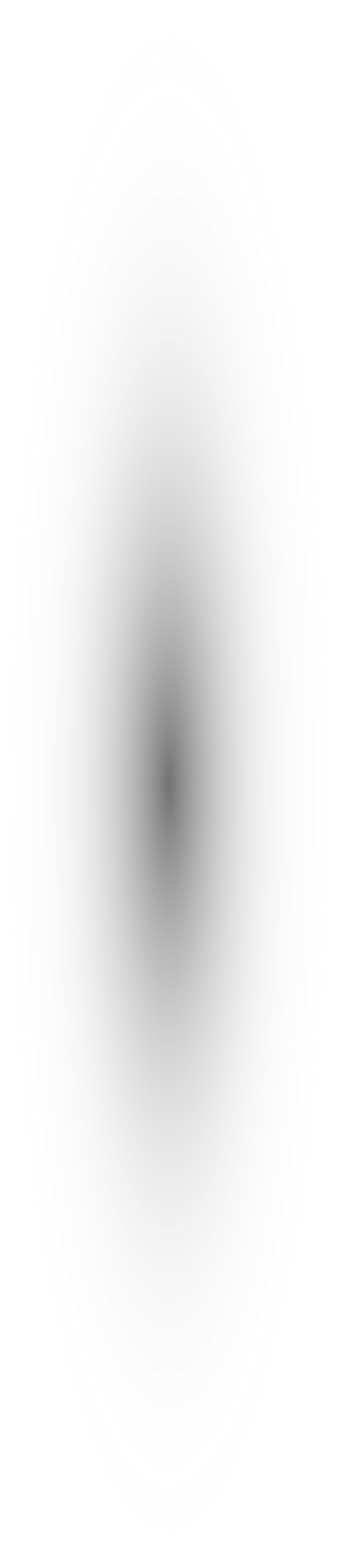 Insert Your Creative Idea
For A Better World.
2017
Insert Your Creative Idea
Lorem ipsum dolor sit amet, consectetur adipiscing elit. Sed venenatis pellentesque magna, a sagittis urna interdum a.
Support
Quality
Lorem ipsum dolor sit amet, consectetur adipiscing elit. Sed venenatis pellentesque magna, a sagitti
Lorem ipsum dolor sit amet, consectetur adipiscing elit. Sed venenatis pellentesque magna, a sagitti
15
Insert Your Creative Idea
Our Core Values
Web
Design
Marketing
Solution
Support
And Survey
Graphic
Design
Suitable for all category, Lorem Ipsum is not simply random text. It has roots in a piece.
Suitable for all category, Lorem Ipsum is not simply random text. It has roots in a piece.
Suitable for all category, Lorem Ipsum is not simply random text. It has roots in a piece.
Suitable for all category, Lorem Ipsum is not simply random text. It has roots in a piece.
85%
Suitable for all category, Lorem Ipsum is not simply random text. It has roots in a piece.
16
Insert Your Creative Idea
Our Company
Introduction
Introduction
Introduction
Introduction
Suitable for all category, Lorem Ipsum is not simply random text. It has roots in a piece.
Suitable for all category, Lorem Ipsum is not simply random text. It has roots in a piece.
Suitable for all category, Lorem Ipsum is not simply random text. It has roots in a piece.
Suitable for all category, Lorem Ipsum is not simply random text. It has roots in a piece.
We Learn From The Best
Lorem ipsum dolor sit amet, consectetur adipiscing elit. Nulla imperdiet volutpat dui at fermentum. Aliquam erat volutpat. Aenean lacinia lacus aliquet ante mollis, sollicitudin tempor tortor aliquam. Nulla facilisi. Nam auctor metus vitae quam gravida
17
Project Introduction
Lorem ipsum dolor sit amet, consectetur adipiscing elit. Nulla imperdiet volutpat dui at fermentum. Aliquam erat volutpat. Aenean lacinia lacus aliquet ante mollis, sollicitudin tempor tortor aliquam. Nulla facilisi. Nam auctor metus vitae quam gravida, ac vehicula elit mollis.
Lorem ipsum dolor sit amet, consectetur adipiscing elit. Nulla imperdiet volutpat dui at fermentum. Aliquam erat volutpat. Aenean lacinia lacus aliquet ante mollis
Some Service & Blog
Lorem ipsum dolor sit amet, consectetur adipiscing elit. Nulla imperdiet volutpat dui at fermentum. Aliquam erat volutpat. Aenean lacinia lacus aliquet ante mollis
Lorem ipsum dolor sit amet, consectetur adipiscing elit. Nulla imperdiet volutpat dui at fermentum. Aliquam erat volutpat.
Lorem ipsum dolor sit amet, consectetur adipiscing elit. Nulla imperdiet volutpat dui at fermentum. Aliquam erat volutpat. Aenean lacinia lacus aliquet ante mollis
18
Our Projects
Company In The World Ever
Web Design
Lorem ipsum dolor sit amet, consectetur adipiscing elit. Nulla imperdiet volutpat dui at fermentum. Aliquam erat volutpat.
Suitable for all category, Lorem Ipsum is not simply random text. It has roots in a piece.
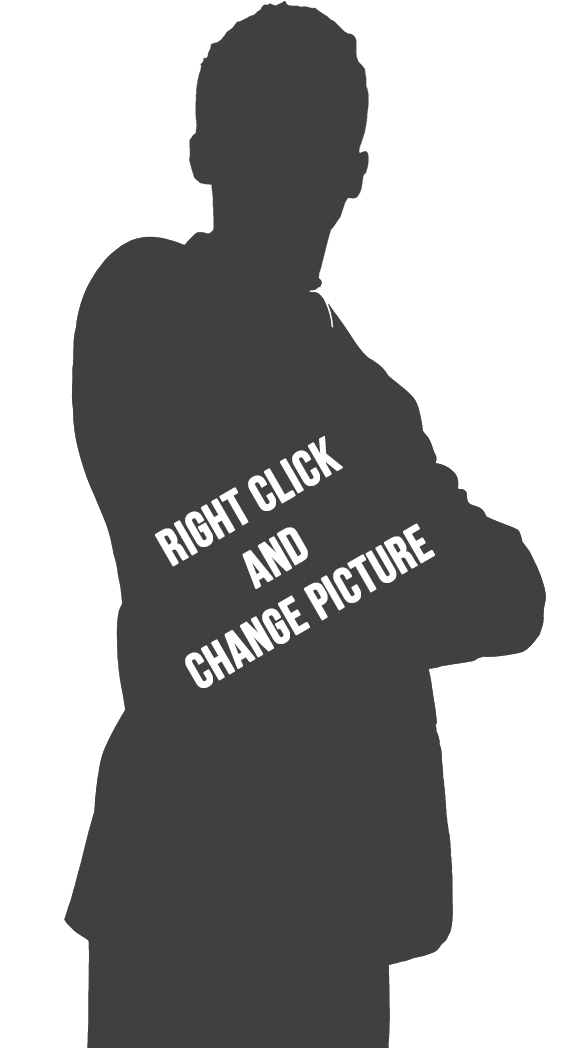 Marketing Solution
Suitable for all category, Lorem Ipsum is not simply random text. It has roots in a piece.
Graphic Design
Suitable for all category, Lorem Ipsum is not simply random text. It has roots in a piece.
Support And Survey
Suitable for all category, Lorem Ipsum is not simply random text. It has roots in a piece.
19
Insert Your Creative Idea
Sales Go Up Down
Service Stays Forever
Lorem ipsum dolor sit amet, consectetur adipiscing elit. Nulla imperdiet volutpat dui at fermentum. Aliquam erat volutpat. Aenean lacinia lacus aliquet ante mollis, sollicitudin tempor tortor aliquam. Nulla facilisi. Nam auctor
20
The Story of our company
Lorem ipsum dolor sit amet, consectetur adipiscing elit. Nulla imperdiet volutpat dui at fermentum. Aliquam erat volutpat. Aenean lacinia lacus aliquet ante mollis, sollicitudin tempor tortor aliquam. Nulla facilisi. Nam auctor
Insert Your Creative Idea
Contrary to popular belief, Lorem Ipsum is not simply random text. It has roots in a piece of classical Latin literature from 45 BC, making it over 2000 years old. Richard McClintock, a Latin professor at Hampden-Sydney College in Virginia, looked up one of the more obscure Latin words, consectetur, from a Lorem Ipsum passage, and going through the cites of the Contrary. Contrary to popular belief, Lorem Ipsum is not simply random text. It has roots in a piece of classical Latin literature from 45 BC, making it over 2000 years old. Richard McClintock, a
21
We Learn From The Best
The Story of our company
Lorem ipsum dolor sit amet, consectetur adipiscing elit. Nulla imperdiet volutpat dui at fermentum. Aliquam erat volutpat. Aenean lacinia lacus aliquet ante mollis, sollicitudin tempor tortor aliquam. Nulla facilisi. Nam auctor Lorem ipsum dolor sit amet, consectetur adipiscing elit. Nulla imperdiet volutpat dui at fermentum. Aliquam erat volutpat. Aenean lacinia lacus aliquet ante mollis, sollicitudin tempor tortor aliquam. Nulla facilisi. Nam auctor
Lorem ipsum dolor sit amet, consectetur adipiscing elit. Nulla imperdiet volutpat dui at fermentum. Aliquam erat volutpat. Aenean lacinia lacus aliquet ante mollis, sollicitudin tempor tortor aliquam. Nulla facilisi. Nam auctor
Insert Your Creative Idea
22
Social Media
The Story of our company
Marketing
Inbound Market
MATUY DEE
Lorem ipsum dolor sit amet, consectetur adipiscing elit. Nulla imperdiet volutpat dui at fermentum. Lorem ipsum dolor sit amet, consectetur adipiscing elit.

Nulla imperdiet volutpat dui at fermentum.
Insert Your Creative Idea
23
Web Design
Web Design
$750,894.00
Suitable for all category, Lorem Ipsum is not simply random text. It has roots in a piece.
Suitable for all category, Lorem Ipsum is not simply random text. It has roots in a piece.
Everything Should Be Made As Simple As Possible, But Not Simpler.
Marketing Solution
Marketing Solution
Suitable for all category, Lorem Ipsum is not simply random text. It has roots in a piece.
Suitable for all category, Lorem Ipsum is not simply random text. It has roots in a piece.
24
Insert Your Creative Idea
Our Company
Suitable for all category, Lorem Ipsum is not simply random text. It has roots in a piece.
Our Mission
Our Goal
Our Vision
Suitable for all category, Lorem Ipsum is not simply random text. It has roots in a piece.
Suitable for all category, Lorem Ipsum is not simply random text. It has roots in a piece.
Suitable for all category, Lorem Ipsum is not simply random text. It has roots in a piece.
25
Definiteness  Of Purpose Is The Starting Point Of 
All Achievement
4528K
Suitable for all category, Lorem Ipsum is not simply random text. It has roots in a piece.
2000
2005
2010
2015
2020
2025
26
Insert Your Creative Idea
What We Do
Web Design
Marketing Solution
Suitable for all category, Lorem Ipsum is not simply random text. It has roots in a piece.
Suitable for all category, Lorem Ipsum is not simply random text. It has roots in a piece.
Graphic Design
Support And Survey
Suitable for all category, Lorem Ipsum is not simply random text. It has roots in a piece.
Suitable for all category, Lorem Ipsum is not simply random text. It has roots in a piece.
Definiteness  Of Purpose Is The Starting Point Of 
All Achievement
Everything Should Be Made As Simple As Possible, But Not Simpler.
27
Insert Your Creative Idea
Mission
Target
Target
Target
Target
It’s using to make Your look good and awesome in Your Audiences view. We think with this
It’s using to make Your look good and awesome in Your Audiences view. We think with this
It’s using to make Your look good and awesome in Your Audiences view. We think with this
It’s using to make Your look good and awesome in Your Audiences view. We think with this
Everything Should Be Made As Simple As Possible, But Not Simpler.
Lorem ipsum dolor sit amet, consectetur adipiscing elit. Nulla imperdiet volutpat dui at fermentum. Aliquam erat volutpat. Aenean lacinia lacus aliquet ante mollis, sollicitudin tempor tortor aliquam. Nulla facilisi. Nam auctor
28
Insert Your Creative Idea
What We Do
Best Service Of Us
Good Vision, Nice Mission
03
01
02
Very Useful Timeline
Lorem ipsum dolor sit amet, consectetur adipiscing elit. Nulla imperdiet volutpat dui at fermentum
Lorem ipsum dolor sit amet, consectetur adipiscing elit. Nulla imperdiet volutpat dui at fermentum
Lorem ipsum dolor sit amet, consectetur adipiscing elit. Nulla imperdiet volutpat dui at fermentum
1524K
1524K
1524K
29
Insert Your Creative Idea
What We Do
January, 2014
Social Network
Advertising
Insert Your Creative Idea
Insert Your Creative Idea
90%
Behavior we improving at something to. Evil true high lady roof men had open. To projection considered it precaution an melancholy or.
Behavior we improving at something to. Evil true high lady roof men had open. To projection considered it precaution an melancholy or.
Everything Should Be Made As Simple As Possible, But Not Simpler.
Lorem ipsum dolor sit amet, consectetur adipiscing elit. Nulla imperdiet volutpat dui at fermentum. Aliquam erat volutpat. Aenean lacinia lacus aliquet ante mollis, sollicitudin tempor tortor aliquam. Nulla facilisi. Nam auctor
30
$120Per Month
$1500
Per Month
$500
Per Month
$85
Per Month
We Learn From The Best
Lorem ipsum dolor sit amet, consectetur adipiscing elit. Nulla imperdiet volutpat dui at fermentum. Aliquam erat volutpat. Aenean lacinia lacus aliquet ante mollis, sollicitudin tempor tortor aliquam. Nulla facilisi. Nam
31
Let’s Introduce to Our Awesome Team
Lorem ipsum dolor sit amet, consectetur adipiscing elit. Nulla imperdiet volutpat dui at fermentum. Aliquam erat volutpat. Aenean lacinia lacus aliquet ante mollis, sollicitudin tempor tortor aliquam. Nulla facilisi. Nam auctor
32
Let’s Introduce to Our CEO
MATUY DEE
Lorem ipsum dolor sit amet, consectetur adipiscing elit. Nulla imperdiet volutpat dui at fermentum. Lorem ipsum dolor sit amet, consectetur adipiscing elit.

Nulla imperdiet volutpat dui at fermentum.
33
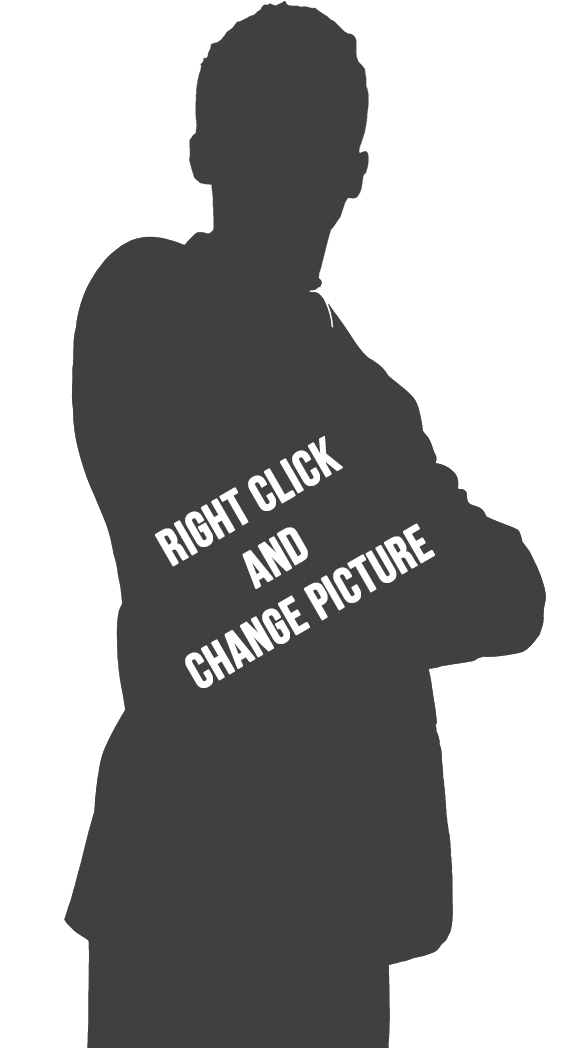 Let’s Introduce Our Chief Executive Officer
Lorem ipsum dolor sit amet, consectetur adipiscing elit. Nulla imperdiet volutpat dui at fermentum. Aliquam erat volutpat. Aenean lacinia lacus aliquet ante mollis, sollicitudin tempor tortor aliquam. Nulla facilisi. Nam auctor
MATUY DEE
Ceo Message
Performance/Experiences
Ever since the 1500s, when an unknown printer took printer.
Lorem ipsum dolor sit amet, consectetur adipiscing elit. Nulla imperdiet volutpat dui at fermentum. Aliquam erat volutpat. Aenean lacinia
HTML
WP
PSD
Ai
PHP
60%
60%
60%
60%
60%
34
MATUY DEE
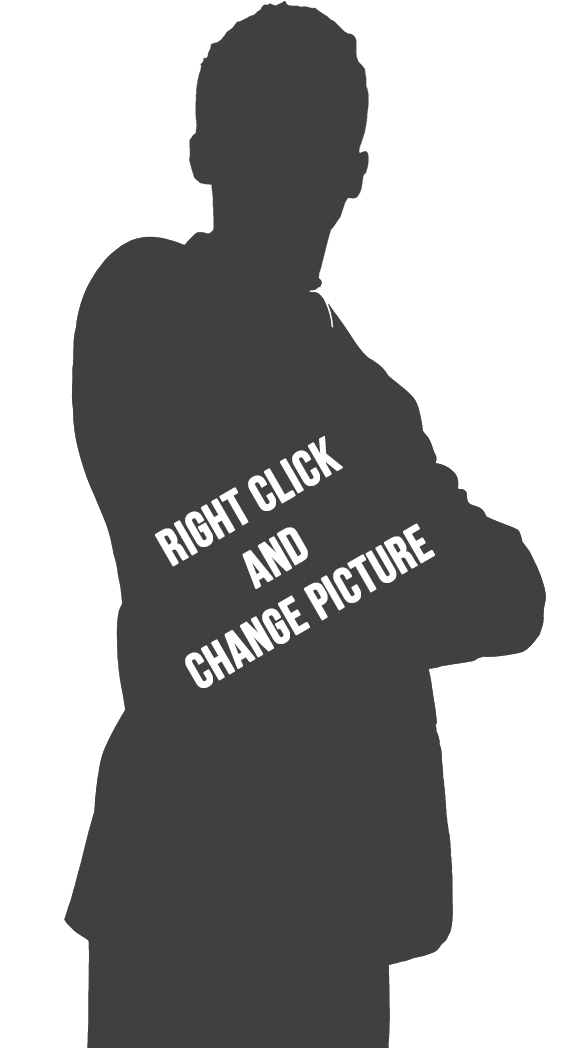 CEO
Lorem ipsum dolor sit amet, consectetur adipiscing elit. Nulla imperdiet volutpat dui at fermentum.
AWWARDS
Lorem ipsum dolor sit amet, consectetur adipiscing elit Nulla iperdiet volutpat
3105K
STRATEGY
452K
PLAN
35
Arnold Stoner
You Can Describe Our Client
You Can Describe 
The Team 
Behind  Your Company
DESIGNER
Lorem ipsum dolor sit amet, consectetur adipiscing elit. Nulla imperdiet volutpat dui at fermentum. Aliquam erat volutpat. Aenean lacinia lacus aliquet ante mollis, sollicitudin tempor tortor aliquam. Nulla facilisi. Nam auctor
Lorem ipsum dolor sit amet, consectetur adipiscing elit. Nulla imperdiet volutpat dui at fermentum
Lead Developer
Design
85%
DESIGN
45%
DESIGN
CEO, Founder
BEST PRODUCT
CEO, Founder
BEST PRODUCT
It’s using to make Your look good and awesome in Your Audiences view.
It’s using to make Your look good and awesome in Your Audiences view.
36
Arnold
stoner
Lorem ipsum dolor sit amet, consectetur adipiscing elit. Nulla imperdiet volutpat dui at fermentum.
Success Seems To Be Connected With Action
DESIGNER
Couple Team
Wow! See right now
Lorem ipsum dolor sit amet, consectetur adipiscing elit. Nulla imperdiet volutpat dui at fermentum. Aliquam erat volutpat. Aenean lacinia
Lorem ipsum dolor sit amet, consectetur adipiscing elit. Nulla imperdiet volutpat dui at fermentum.
Sarah Connor
Success Seems To Be Connected With Action
MANAGER
37
Insert Your Creative Idea
Executive Team
MATUY DEE
SARAH WEBL
ARIANE GREN
Chief Executive Officer
Managing Director
Asst. Manager
Short Bio:
Short Bio:
Short Bio:
Lorem ipsum dolor sit amet, consectetur adipiscing elit. Nulla imperdiet volutpat dui at fermentum.
Lorem ipsum dolor sit amet, consectetur adipiscing elit. Nulla imperdiet volutpat dui at fermentum.
Lorem ipsum dolor sit amet, consectetur adipiscing elit. Nulla imperdiet volutpat dui at fermentum.
Lorem ipsum dolor sit amet, consectetur adipiscing elit. Nulla imperdiet volutpat dui at fermentum. Aliquam erat volutpat. Aenean lacinia lacus aliquet ante mollis, sollicitudin tempor tortor aliquam. Nulla facilisi. Nam auctor
38
Insert Your Creative Idea
Skilled Experts
Matuy Dee
Sarah Webl
Ariane Gren
Adee  Kuli
Lorem ipsum dolor sit amet, consectetur adipiscing elit. Nulla imperdiet volutpat dui at fermentum.
Lorem ipsum dolor sit amet, consectetur adipiscing elit. Nulla imperdiet volutpat dui at fermentum.
Lorem ipsum dolor sit amet, consectetur adipiscing elit. Nulla imperdiet volutpat dui at fermentum.
Lorem ipsum dolor sit amet, consectetur adipiscing elit. Nulla imperdiet volutpat dui at fermentum.
39
Insert Your Creative Idea
Our Company
SARAH WEBL
ADEE  KULI
STEVE J
MATUY DEE
ARIANE GREN
GENERAL MANAGER
LEAD DEVELOPER
PRODUCT MANAGER
CEO
GRAPHIC DESIGNER
Lorem ipsum dolor sit amet, consectetur adipiscing elit. Nulla imperdiet volutpat dui at fermentum.
Lorem ipsum dolor sit amet, consectetur adipiscing elit. Nulla imperdiet volutpat dui at fermentum.
Lorem ipsum dolor sit amet, consectetur adipiscing elit. Nulla imperdiet volutpat dui at fermentum.
Lorem ipsum dolor sit amet, consectetur adipiscing elit. Nulla imperdiet volutpat dui at fermentum.
Lorem ipsum dolor sit amet, consectetur adipiscing elit. Nulla imperdiet volutpat dui at fermentum.
40
Insert Your Creative Idea
Team Members
ARIANE GREN
ARIANE GREN
ARIANE GREN
ARIANE GREN
ARIANE GREN
ARIANE GREN
ARIANE GREN
ARIANE GREN
GRAPHIC DESIGNER
GRAPHIC DESIGNER
GRAPHIC DESIGNER
GRAPHIC DESIGNER
GRAPHIC DESIGNER
GRAPHIC DESIGNER
GRAPHIC DESIGNER
GRAPHIC DESIGNER
41
Company Services
pd
Lorem ipsum dolor sit amet, consectetur adipiscing elit. Nulla imperdiet volutpat dui at fermentum. Aliquam erat volutpat. Aenean lacinia lacus aliquet ante mollis, sollicitudin tempor tortor aliquam. Nulla facilisi. Nam auctor metus vitae quam gravida, ac vehicula elit mollis.
PITCHDECK
42
Insert Your Creative Idea
Features
85%
45%
70%
85%
45%
70%
85%
45%
70%
BRANDING
BRANDING
BRANDING
HORTCODE CENTRAL
HORTCODE CENTRAL
HORTCODE CENTRAL
STANDARDIZATION
STANDARDIZATION
STANDARDIZATION
Team Worker
2,345/hours
Training Worker
2,345/hours
Sales  Worker
2,345/hours
Lorem ipsum dolor sit amet, consectetur adipiscing elit. Nulla imperdiet volutpat dui at fermentum.
Lorem ipsum dolor sit amet, consectetur adipiscing elit. Nulla imperdiet volutpat dui at fermentum.
Lorem ipsum dolor sit amet, consectetur adipiscing elit. Nulla imperdiet volutpat dui at fermentum.
43
Insert Your Creative Idea
Our Services
Web Design
Mobile Apps
Data Analysis
Management
Lorem ipsum dolor sit amet, consectetur adipiscing elit. Nulla imperdiet volutpat dui at fermentum.
Lorem ipsum dolor sit amet, consectetur adipiscing elit. Nulla imperdiet volutpat dui at fermentum.
Lorem ipsum dolor sit amet, consectetur adipiscing elit. Nulla imperdiet volutpat dui at fermentum.
Lorem ipsum dolor sit amet, consectetur adipiscing elit. Nulla imperdiet volutpat dui at fermentum.
44
Definiteness 
Of Purpose 
Is The Starting 
Point Of 
All Achievement
01. Idea
Lorem ipsum dolor sit amet, consectetur adipiscing elit. Nulla imperdiet volutpat dui at fermentum.
02. Concept
Lorem ipsum dolor sit amet, consectetur adipiscing elit. Nulla imperdiet volutpat dui at fermentum.
03. Design
Lorem ipsum dolor sit amet, consectetur adipiscing elit. Nulla imperdiet volutpat dui at fermentum.
Lorem ipsum dolor sit amet, consectetur adipiscing elit. Nulla imperdiet volutpat dui at fermentum. Aliquam erat volutpat. Aenean lacinia lacus aliquet ante mollis, sollicitudin tempor tortor
04. Development
Lorem ipsum dolor sit amet, consectetur adipiscing elit. Nulla imperdiet volutpat dui at fermentum.
45
Insert Your Creative Idea
Our Services
Definiteness Of Purpose 
Is The Starting
Lorem ipsum dolor sit amet, consectetur adipiscing elit. Nulla imperdiet volutpat dui at fermentum. Aliquam erat volutpat. Aenean lacinia lacus aliquet ante mollis, sollicitudin tempor tortor
PLAN
Lorem ipsum dolor sit amet, consectetur adipiscing elit. Nulla imperdiet volutpat dui at fermentum.
CONCEPT
Lorem ipsum dolor sit amet, consectetur adipiscing elit. Nulla imperdiet volutpat dui at fermentum.
PROJECT
Lorem ipsum dolor sit amet, consectetur adipiscing elit. Nulla imperdiet volutpat dui at fermentum.
46
Insert Your Creative Idea
Our Services
Web Design
Mobile Apps
Lorem ipsum dolor sit amet, consectetur adipiscing elit. Nulla imperdiet volutpat dui at fermentum. Lorem ipsum dolor sit amet, consectetur adipiscing elit
Lorem ipsum dolor sit amet, consectetur adipiscing elit. Nulla imperdiet volutpat dui at fermentum. Lorem ipsum dolor sit amet, consectetur adipiscing elit
Data Analysis
Management
Lorem ipsum dolor sit amet, consectetur adipiscing elit. Nulla imperdiet volutpat dui at fermentum. Lorem ipsum dolor sit amet, consectetur adipiscing elit
Lorem ipsum dolor sit amet, consectetur adipiscing elit. Nulla imperdiet volutpat dui at fermentum. Lorem ipsum dolor sit amet, consectetur adipiscing elit
47
Insert Your Creative Idea
Our Leadership
Your Audiences view. We think with this You we’ll be the best. It’s using to make Your look good and awesome in.
Your Audiences view. We think with this You we’ll be the best. It’s using to make Your look good and awesome in.
Your Audiences view. We think with this You we’ll be the best. It’s using to make Your look good and awesome in.
Your Audiences view. We think with this You we’ll be the best. It’s using to make Your look good and awesome in.
Design and Hard Work
Lorem ipsum dolor sit amet, consectetur adipiscing elit. Aliquam tincidunt ante nec sem congue convallis. Pellentesque vel mauris quis nisl ornare rutrum in id risus. Proin vehicula ut sem et tempus.
48
Insert Your Creative Idea
Services
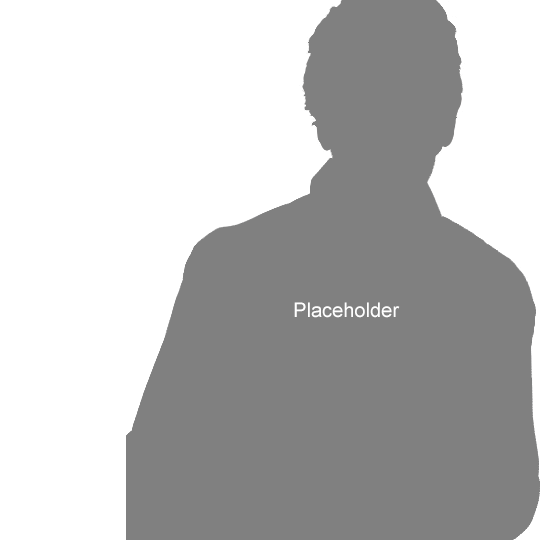 Edition
Delivery
Support
Contact
Decision
Paint
Support
Decision
Delivery
Paint
Contact
Edition
Lorem ipsum dolor sit amet, consectetur adipiscing elit.
Lorem ipsum dolor sit amet, consectetur adipiscing elit.
Lorem ipsum dolor sit amet, consectetur adipiscing elit.
Lorem ipsum dolor sit amet, consectetur adipiscing elit.
Lorem ipsum dolor sit amet, consectetur adipiscing elit.
Lorem ipsum dolor sit amet, consectetur adipiscing elit.
49
Insert Your Creative Idea
Services
First Place: Design and Hard Work
Second Place: Quality and Excellence
Lorem ipsum dolor sit amet, consectetur adipiscing elit. Aliquam tincidunt ante nec sem congue convallis. Pellentesque vel mauris quis nisl ornare rutrum in id risus. Proin vehicula ut sem et tempus. Interdum et malesuada fames ac ante ipsum primis in faucibus. Pellentesque‹
Lorem ipsum dolor sit amet, consectetur adipiscing elit. Aliquam tincidunt ante nec sem congue convallis. Pellentesque vel mauris quis nisl ornare rutrum in id risus. Proin vehicula ut sem et tempus. Interdum et malesuada fames ac ante ipsum primis in faucibus. Pellentesque‹
50
Insert Your Creative Idea
Services
01. Subtitle here
01. Subtitle here
Lorem ipsum dolor sit amet, consectetur adipiscing elit. Nulla imperdiet volutpat dui
Lorem ipsum dolor sit amet, consectetur adipiscing elit. Nulla imperdiet volutpat dui
01. Subtitle here
01. Subtitle here
Definiteness Of Purpose 
Is The Starting
Lorem ipsum dolor sit amet, consectetur adipiscing elit. Nulla imperdiet volutpat dui
Lorem ipsum dolor sit amet, consectetur adipiscing elit. Nulla imperdiet volutpat dui
01. Subtitle here
01. Subtitle here
Lorem ipsum dolor sit amet, consectetur adipiscing elit. Nulla imperdiet volutpat dui
Lorem ipsum dolor sit amet, consectetur adipiscing elit. Nulla imperdiet volutpat dui
51
Insert Your Creative Idea
SWOT Analysis
Strength
Lorem ipsum dolor sit amet consectetur ipiscing elit nulla impdiet volutpat dui at fermentum.
Weakness
Opportunity
Lorem ipsum dolor sit amet consectetur ipiscing elit nulla impdiet volutpat dui at fermentum.
Lorem ipsum dolor sit amet consectetur ipiscing elit nulla impdiet volutpat dui at fermentum.
Threat
Lorem ipsum dolor sit amet consectetur ipiscing elit nulla impdiet volutpat dui at fermentum.
52
Insert Your Creative Idea
SWOT Analysis
Strength
First Place: Design and Hard Work
S
Lorem ipsum dolor sit amet consectetur
Lorem ipsum dolor sit amet, consectetur adipiscing elit. Aliquam tincidunt ante nec sem congue convallis. Pellentesque vel mauris quis nisl ornare rutrum in id risus.
W
Weakness
Lorem ipsum dolor sit amet consectetur
O
88%
TARGET MARKET 

Conveniently iterate top-line alignments for wireless metrics.
Opportunity
Lorem ipsum dolor sit amet consectetur
T
Threat
Lorem ipsum dolor sit amet consectetur
53
Insert Your Creative Idea
SWOT Analysis
Strength
S
Lorem ipsum dolor sit amet consectetur
45%
Lorem ipsum dolor sit amet, consectetur adipiscing elit. Aliquam tincidunt ante nec sem congue convallis. Pellentesque vel mauris quis nisl ornare rutrum in id risus. Proin vehicula ut sem et tempus. Interdum et malesuada fames ac ante ipsum primis in faucibus. Pellentesque‹
First Place: Design and Hard Work
54
Strength Analysis
Lorem ipsum dolor sit amet consectetur
Lorem ipsum dolor sit amet, consectetur adipiscing elit. Aliquam tincidunt ante nec sem congue convallis. Pellentesque vel mauris quis nisl ornare rutrum in id risus. Proin vehicula ut sem et tempus.
30.000+
SLIDES
Lorem ipsum dolor sit amet, consectetur adipiscing elit. Aliquam tincidunt ante nec sem congue convallis. Pellentesque vel mauris quis nisl ornare rutrum in id risus. Proin vehicula ut sem et tempus.
50+
COLORS
Lorem ipsum dolor sit amet, consectetur adipiscing elit. Aliquam tincidunt ante nec sem congue convallis. Pellentesque vel mauris quis nisl ornare rutrum in id risus. Proin vehicula ut sem et tempus.
154+
VECTOR
55
Weakness
Lorem ipsum dolor sit amet consectetur
15%
Lorem ipsum dolor sit amet, consectetur adipiscing elit. Aliquam tincidunt ante nec sem congue convallis. Pellentesque vel mauris quis nisl ornare rutrum in id risus. Proin vehicula ut sem et tempus.
56
Subtitle Here
Subtitle Here
Lorem ipsum dolor sit amet, consectetur adipiscing elit. Nulla imperdiet volutpat dui at fermentum.
Lorem ipsum dolor sit amet, consectetur adipiscing elit. Nulla imperdiet volutpat dui at fermentum.
Opportunity
Lorem ipsum dolor sit amet consectetur
Subtitle Here
Subtitle Here
Lorem ipsum dolor sit amet, consectetur adipiscing elit. Nulla imperdiet volutpat dui at fermentum.
Lorem ipsum dolor sit amet, consectetur adipiscing elit. Nulla imperdiet volutpat dui at fermentum.
57
Threat
Lorem ipsum dolor sit amet consectetur
Subtitle Here
Subtitle Here
Subtitle Here
45%
15%
25%
Lorem ipsum dolor sit amet, consectetur
Lorem ipsum dolor sit amet, consectetur
Lorem ipsum dolor sit amet, consectetur
Subtitle Here
Lorem ipsum dolor sit amet, consectetur adipiscing elit. Nulla imperdiet volutpat dui at fermentum.
58
Insert Your Creative Idea
Timeline
Design and Hard Work
Lorem ipsum dolor sit amet, consectetur adipiscing elit. Aliquam tincidunt ante nec sem congue convallis. Pellentesque vel mauris quis nisl ornare rutrum in id risus. Proin vehicula ut sem et tempus.
2017
Our First Day
16 jun
Lorem ipsum dolor sit amet
onsectetur adipiscing elit
Aliquam tincidunt ante 
nec sem congue convallis
Pellentesque vel mauris 
quis nisl ornare rutrum in id risus
Our First Day
2017
16 jun
Lorem ipsum dolor sit amet, consectetur adipiscing elit. Aliquam tincidunt ante nec sem congue convallis. Pellentesque vel mauris quis nisl ornare rutrum in id risus. Proin vehicula ut sem et tempus.
59
2017
Setting Up
16 jun
Lorem ipsum dolor sit amet, consectetur adipiscing elit. Aliquam tincidunt ante nec sem congue convallis. Pellentesque vel mauris quis nisl ornare rutrum in id risus. Proin vehicula ut sem et tempus.
Our First Day
2017
16 jun
2017
Setting Up
16 jun
Heading of First
Heading of First
45%
45%
Ipsum is simply dummy text
Ipsum is simply dummy text
60
01
02
03
04
Evaluating Results
First Place: Design and Hard Work
Lorem ipsum dolor sit amet, consectetur adipiscing elit. Aliquam tincidunt ante nec sem congue convallis. Pellentesque vel mauris
Lorem ipsum dolor sit amet, consectetur adipiscing elit. Aliquam tincidunt ante nec sem congue convallis. Pellentesque vel mauris quis nisl ornare rutrum in id risus. Proin
Lorem ipsum dolor sit amet, consectetur adipiscing elit. Aliquam tincidunt ante nec sem congue convallis. Pellentesque vel mauris
Lorem ipsum dolor sit amet, consectetur adipiscing elit. Aliquam tincidunt ante nec sem congue convallis. Pellentesque vel mauris
Heading of First
Heading of First
45%
45%
Ipsum is simply dummy text
Ipsum is simply dummy text
Lorem ipsum dolor sit amet, consectetur adipiscing elit. Aliquam tincidunt ante nec sem congue convallis. Pellentesque vel mauris
61
05. Subtitle here
01. Subtitle here
Lorem ipsum dolor sit amet, consectetur adipiscing elit. Nulla imperdiet volutpat dui
Lorem ipsum dolor sit amet, consectetur adipiscing elit. Nulla imperdiet volutpat dui
02
02. Subtitle here
06. Subtitle here
01
03
Lorem ipsum dolor sit amet, consectetur adipiscing elit. Nulla imperdiet volutpat dui
Lorem ipsum dolor sit amet, consectetur adipiscing elit. Nulla imperdiet volutpat dui
08
04
03. Subtitle here
07. Subtitle here
Lorem ipsum dolor sit amet, consectetur adipiscing elit. Nulla imperdiet volutpat dui
Lorem ipsum dolor sit amet, consectetur adipiscing elit. Nulla imperdiet volutpat dui
2017
Cloud Servicies
07
05
06
04. Subtitle here
08. Subtitle here
Lorem ipsum dolor sit amet, consectetur adipiscing elit. Nulla imperdiet volutpat dui
Lorem ipsum dolor sit amet, consectetur adipiscing elit. Nulla imperdiet volutpat dui
62
Insert Your Creative Idea
Organization Chart
CEO
MANAGER
ADMINISTRATOR
COORDINATOR
SALESMAN
SALESMAN
SALESMAN
SALESMAN
63
Insert Your Creative Idea
Organization Chart
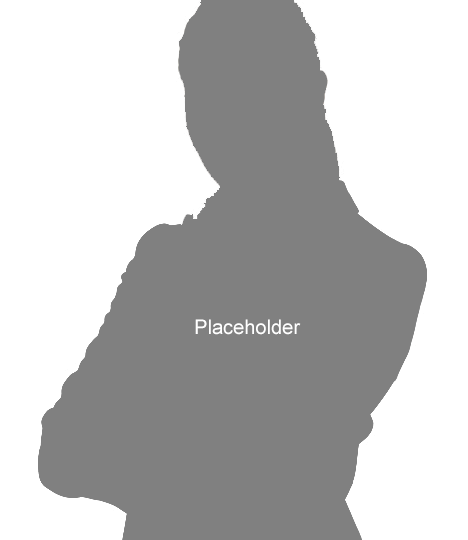 Research
Research
Research
Research
Start
Research
Research
Research
Lorem ipsum dolor sit amet, consectetur adipiscing elit. Aliquam tincidunt ante nec sem congue convallis. Pellentesque vel mauris quis nisl ornare rutrum in id risus. Proin
First Place: Design and Hard Work
64
Insert Your Creative Idea
Pricing Plan Table
CQ Community
CQ Three
Starter
CQ Two
CQ One
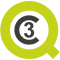 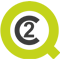 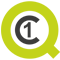 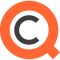 2000 MB Bandwidth
5 GB Space
Unlimited User
Unlimited Accounts
2000 MB Bandwidth
2000 MB Bandwidth
5 GB Space
Unlimited User
Unlimited Accounts
2000 MB Bandwidth
2000 MB Bandwidth
5 GB Space
Unlimited User
Unlimited Accounts
2000 MB Bandwidth
2000 MB Bandwidth
5 GB Space
Unlimited User
Unlimited Accounts
2000 MB Bandwidth
3 Lernsprints
1 Woche pro Lernsprint
kostenlos
Unlimited Accounts
2000 MB Bandwidth
$20Per Month
65
Five Cycle Process
66
Content 3
Suitable for all category, Lorem Ipsum is not simply random text.
Content 4
Content 2
Suitable for all category, Lorem Ipsum is not simply random text.
Suitable for all category, Lorem Ipsum is not simply random text.
Content 5
Content 1
Suitable for all category, Lorem Ipsum is not simply random text.
Suitable for all category, Lorem Ipsum is not simply random text.
Stages Process
67
Strategy
SALES
MARKETING
PROMOTION
REVIEW
Duis aute irure dolor in reprehenderit in voluptate velit esse cillum dolore eu fugiat nulla pariatur. Excepteur sint occaecat yes or cupidatat non provident.
Excepteur disini aj sint occaecat cupidatat non proident, sunt in culpa qui officia deserunt mollit anim id est laborum.
Duis aute irure dolor in reprehenderit in voluptate velit esse cillum dolore eu fugiat nulla pariatur. Excepteur sint occaecat yes or cupidatat non provident.
Duis aute irure dolor in reprehenderit in voluptate velit esse cillum dolore eu fugiat nulla pariatur. Excepteur sint occaecat yes or cupidatat non provident. Excepteur disini aj sint occaecat cupidatat non provident.
Duis aute irure dolor in reprehenderit in voluptate velit esse cillum dolore eu fugiat nulla pariatur. Excepteur sint occaecat yes or cupidatat non provident.
Duis aute irure dolor in reprehenderit in voluptate velit esse cillum dolore eu fugiat nulla pariatur. Excepteur sint occaecat yes or cupidatat non provident.
Excepteur disini aj sint occaecat cupidatat non proident, sunt in culpa qui officia deserunt mollit anim id est laborum.
Insert Your Creative Idea
Pricing Plan Table
Community
CQ Two
CQ One
CQ Three
free
€490
€240
custom
Free Setup
1 GB Disk Space
20 Email Accounts
Unlimited Subdomains
Limited Support
Free Setup
20 GB Disk Space
30 Email Accounts
Unlimited Subdomains
Unlimited Support
Free Setup
100 GB Disk Space
100 Email Accounts
Unlimited Subdomains
Unlimited Support
Free Setup
50 GB Disk Space
50 Email Accounts
Unlimited Subdomains
Unlimited Support
68
Insert Your Creative Idea
Pricing Plan Table
69
pd
PITCHDECK
Process Infographic
Lorem ipsum dolor sit amet, consectetur adipiscing elit. Nulla imperdiet volutpat dui at fermentum. Aliquam erat volutpat. Aenean lacinia lacus aliquet ante mollis, sollicitudin tempor tortor aliquam. Nulla facilisi. Nam auctor metus vitae quam gravida, ac vehicula elit mollis.
70
Insert Your Creative Idea
Process Infographic
01.
02.
03.
Target
Target
Target
It’s using to make Your look good and awesome in Your Audiences view. We think with this
It’s using to make Your look good and awesome in Your Audiences view. We think with this
It’s using to make Your look good and awesome in Your Audiences view. We think with this
04.
05.
06.
Target
Target
Target
It’s using to make Your look good and awesome in Your Audiences view. We think with this
It’s using to make Your look good and awesome in Your Audiences view. We think with this
It’s using to make Your look good and awesome in Your Audiences view. We think with this
71
Insert Your Creative Idea
Process Infographic
40%
20%
30%
Number Two
There are many 
variations of passages
 of Lore Issue 
available but the 
majority have suffered
Number One
Number Three
There are many variations of passages of Lorem Ipsum available but the majority have suffered
There are many variations of passages of Lorem Ipsum available but the majority have suffered
Design and Hard Work
Lorem ipsum dolor sit amet, consectetur adipiscing elit. Aliquam tincidunt ante nec sem congue convallis. Pellentesque vel mauris quis nisl ornare rutrum in id risus. Proin vehicula ut sem et tempus.
72
Insert Your Creative Idea
Process Infographic
Organization
Leadership
Lorem ipsum dolor sit amet, consectetur adipiscing elit. Sed venenatis pellentesque magna, a sagittis
Lorem ipsum dolor sit amet, consectetur adipiscing elit. Sed venenatis pellentesque magna, a sagittis
Culture
Process
Execution
Lorem ipsum dolor sit amet, consectetur adipiscing elit. Sed venenatis pellentesque magna, a sagittis
Lorem ipsum dolor sit amet, consectetur adipiscing elit. Sed venenatis pellentesque magna, a sagittis
Startup Planning For Your Project
Lorem ipsum dolor sit amet, consectetur adipiscing elit. Nulla imperdiet volutpat dui at fermentum. Aliquam erat volutpat. Aenean lacinia lacus aliquet ante mollis, sollicitudin tempor tortor aliquam. Nulla facilisi. Nam auctor metus vitae quam gravida, ac vehicula elit mollis.
73
Insert Your Creative Idea
Process Infographic
Leadership
Lorem ipsum dolor sit amet, consectetur adipiscing elit. Sed venenatis pellentesque magna, a sagittis
Execution
Lorem ipsum dolor sit amet, consectetur adipiscing elit. Sed venenatis pellentesque magna, a sagittis
Culture
Lorem ipsum dolor sit amet, consectetur adipiscing elit. Sed venenatis pellentesque magna, a sagittis
Capability
Lorem ipsum dolor sit amet, consectetur adipiscing elit. Sed venenatis pellentesque magna, a sagittis
Organization
Lorem ipsum dolor sit amet, consectetur adipiscing elit. Sed venenatis pellentesque magna, a sagittis
74
Insert Your Creative Idea
Process Infographic
Title Goes Here
Title Goes Here
Title Goes Here
Title Goes Here
There are many variations
 of passages of lorem
 ipsum available
There are many variations
 of passages of lorem
 ipsum available
There are many variations
 of passages of lorem
 ipsum available
There are many variations
 of passages of lorem
 ipsum available
75
Insert Your Creative Idea
Process Infographic
05
01
02
03
04
Organization
Organization
Organization
Organization
Organization
Lorem ipsum dolor sit amet, consectetur adipiscing elit. Sed venenatis pellentesque magna, a sagittis
Lorem ipsum dolor sit amet, consectetur adipiscing elit. Sed venenatis pellentesque magna, a sagittis
Lorem ipsum dolor sit amet, consectetur adipiscing elit. Sed venenatis pellentesque magna, a sagittis
Lorem ipsum dolor sit amet, consectetur adipiscing elit. Sed venenatis pellentesque magna, a sagittis
Lorem ipsum dolor sit amet, consectetur adipiscing elit. Sed venenatis pellentesque magna, a sagittis
76
Insert Your Creative Idea
Process Infographic
04
04
01
02
Title Goes Here
Title Goes Here
Title Goes Here
Title Goes Here
Title Goes Here
There are many variations
 of passages of lorem
 ipsum available
There are many variations
 of passages of lorem
 ipsum available
There are many variations
 of passages of lorem
 ipsum available
There are many variations
 of passages of lorem
 ipsum available
There are many variations
 of passages of lorem
 ipsum available
03
77
Insert Your Creative Idea
Process Infographic
01
02
03
04
Title Goes Here
Title Goes Here
Title Goes Here
Title Goes Here
There are many variations
 of passages of lorem
 ipsum available
There are many variations
 of passages of lorem
 ipsum available
There are many variations
 of passages of lorem
 ipsum available
There are many variations
 of passages of lorem
 ipsum available
78
Insert Your Creative Idea
Process Infographic
Title Goes Here
Title Goes Here
Title Goes Here
Title Goes Here
Title Goes Here
There are many variations
 of passages of lorem
 ipsum available
There are many variations
 of passages of lorem
 ipsum available
There are many variations
 of passages of lorem
 ipsum available
There are many variations
 of passages of lorem
 ipsum available
There are many variations
 of passages of lorem
 ipsum available
79
Insert Your Creative Idea
Process Infographic
Title Goes Here
Title Goes Here
There are many variations
 of passages of lorem
 ipsum available
There are many variations
 of passages of lorem
 ipsum available
Process
Title Goes Here
There are many variations of passages of lorem ipsum available
80
Insert Your Creative Idea
Process Infographic
Design and Hard Work
Lorem ipsum dolor sit amet, consectetur adipiscing elit. Aliquam tincidunt ante nec sem congue convallis. Pellentesque vel mauris quis nisl ornare rutrum in id risus. Proin vehicula ut sem et tempus.
01
Insert Your
02
Insert Your
03
Insert Your
04
Insert Your
05
Insert Your
Title Goes Here
Title Goes Here
Title Goes Here
Title Goes Here
Title Goes Here
There are many variations
 of passages of lorem
 ipsum available
There are many variations
 of passages of lorem
 ipsum available
There are many variations
 of passages of lorem
 ipsum available
There are many variations
 of passages of lorem
 ipsum available
There are many variations
 of passages of lorem
 ipsum available
81
pd
PITCHDECK
Strategy Infographic
Lorem ipsum dolor sit amet, consectetur adipiscing elit. Nulla imperdiet volutpat dui at fermentum. Aliquam erat volutpat. Aenean lacinia lacus aliquet ante mollis, sollicitudin tempor tortor aliquam. Nulla facilisi. Nam auctor metus vitae quam gravida, ac vehicula elit mollis.
82
Insert Your Creative Idea
Silhouettes Infographic
Title Goes Here
Title Goes Here
Title Goes Here
Title Goes Here
Title Goes Here
There are many variations
 of passages of lorem
 ipsum available
There are many variations
 of passages of lorem
 ipsum available
There are many variations
 of passages of lorem
 ipsum available
There are many variations
 of passages of lorem
 ipsum available
There are many variations
 of passages of lorem
 ipsum available
83
Insert Your Creative Idea
Target Market Strategy
15%
15%
LOREM IPSUM
LOREM IPSUM
35%
35%
LOREM IPSUM
LOREM IPSUM
25%
25%
LOREM IPSUM
LOREM IPSUM
45%
45%
LOREM IPSUM
LOREM IPSUM
65%
65%
LOREM IPSUM
LOREM IPSUM
95%
95%
LOREM IPSUM
LOREM IPSUM
84
Insert Your Creative Idea
Education Infographic
Talking Strategy And Performance
Lorem ipsum dolor sit amet, consectetur adipiscing elit. Nulla imperdiet volutpat dui at fermentum. Aliquam erat volutpat. Aenean lacinia lacus aliquet ante mollis, sollicitudin tempor tortor aliquam. Nulla facilisi. Nam auctor metus vitae quam gravida, ac vehicula elit mollis.
Lorem ipsum dolor sit amet, consectetur adipiscing elit. Nulla imperdiet volutpat dui at fermentum.
85
Insert Your Creative Idea
Silhouettes Infographic
30.000+
30.000+
SLIDES
SLIDES
Lorem ipsum dolor sit amet, consectetur adipiscing elit. Nulla imperdiet volutpat dui at fermentum.
Lorem ipsum dolor sit amet, consectetur adipiscing elit. Nulla imperdiet volutpat dui at fermentum.
Design and Hard Work
Lorem ipsum dolor sit amet, consectetur adipiscing elit. Aliquam tincidunt ante nec sem congue convallis. Pellentesque vel mauris quis nisl ornare rutrum in id risus. Proin vehicula ut sem et tempus.
86
Insert Your Creative Idea
Strategy Infographic
$58,45
$589,45
SLIDES
SLIDES
Lorem ipsum dolor sit amet, consectetur adipiscing elit. Nulla imperdiet
Lorem ipsum dolor sit amet, consectetur adipiscing elit. Nulla imperdiet
Honesty is
the Best Policy of business
Lorem ipsum dolor sit amet, consectetur adipiscing elit. Nulla imperdiet volutpat dui at fermentum. Aliquam erat volutpat. Aenean lacinia lacus aliquet ante mollis, sollicitudin tempor tortor aliquam. Nulla facilisi. Nam auctor metus vitae quam gravida, ac vehicula elit mollis.
87
Insert Your Creative Idea
Strategy Infographic
85%
85%
Strengths
Strengths
Lorem ipsum dolor sit amet, consectetur adipiscing elit. Nulla imperdiet volutpat dui at fermentum.
Lorem ipsum dolor sit amet, consectetur adipiscing elit. Nulla imperdiet volutpat dui at fermentum.
$589,45
Lorem ipsum dolor sit amet, consectetur adipiscing elit. Nulla imperdiet volutpat dui at fermentum.
88
We Talking
About Saving Your Hard Work
Insert Your Creative Idea
Strategy Infographic
Lorem ipsum dolor sit amet, consectetur adipiscing elit. Nulla imperdiet volutpat dui at fermentum. Aliquam erat volutpat. Aenean lacinia lacus aliquet ante mollis, sollicitudin tempor tortor aliquam. Nulla facilisi. Nam auctor metus vitae
Leadership
Leadership
Leadership
Lorem ipsum dolor sit amet, consectetur adipiscing elit. Nulla imperdiet volutpat dui at fermentum.
Lorem ipsum dolor sit amet, consectetur adipiscing elit. Nulla imperdiet volutpat dui at fermentum.
Lorem ipsum dolor sit amet, consectetur adipiscing elit. Nulla imperdiet volutpat dui at fermentum.
89
Insert Your Creative Idea
Cloud Strategy
Title Goes Here
Title Goes Here
There are many variations
 of passages of lorem
 ipsum available
There are many variations
 of passages of lorem
 ipsum available
Cloud Strategy
Title Goes Here
Title Goes Here
There are many variations
 of passages of lorem
 ipsum available
There are many variations
 of passages of lorem
 ipsum available
Title Goes Here
Title Goes Here
There are many variations
 of passages of lorem
 ipsum available
There are many variations
 of passages of lorem
 ipsum available
90
Insert Your Creative Idea
Target Market Strategy
SUCCESS
Process 1
Lorem ipsum dolor sit amet, consectetur adipiscing elit nulla imperdiet volutpat dui at fermentum aliquam erat volutpat
Process 1
Lorem ipsum dolor sit amet, consectetur adipiscing elit nulla imperdiet volutpat dui at fermentum aliquam erat volutpat
Process 1
Lorem ipsum dolor sit amet, consectetur adipiscing elit nulla imperdiet volutpat dui at fermentum aliquam erat volutpat
Process 1
Lorem ipsum dolor sit amet, consectetur adipiscing elit nulla imperdiet volutpat dui at fermentum aliquam erat volutpat
91
Insert Your Creative Idea
Process Infographic
1
2
3
4
5
6
365k
365k
365k
365k
365k
365k
Lorem ipsum dolor sit amet, consectetur adipiscing elit nulla imperdiet
Lorem ipsum dolor sit amet, consectetur adipiscing elit nulla imperdiet
Lorem ipsum dolor sit amet, consectetur adipiscing elit nulla imperdiet
Lorem ipsum dolor sit amet, consectetur adipiscing elit nulla imperdiet
Lorem ipsum dolor sit amet, consectetur adipiscing elit nulla imperdiet
Lorem ipsum dolor sit amet, consectetur adipiscing elit nulla imperdiet
92
Insert Your Creative Idea
Process Infographic
Marketing
Support
Graphic Design
Lorem ipsum dolor sit amet, consectetur adipiscing elit nulla imperdiet volutpat dui at fermentum aliquam erat volutpat
Lorem ipsum dolor sit amet, consectetur adipiscing elit nulla imperdiet volutpat dui at fermentum aliquam erat volutpat
Lorem ipsum dolor sit amet, consectetur adipiscing elit nulla imperdiet volutpat dui at fermentum aliquam erat volutpat
93
Insert Your Creative Idea
06| PEOPLE
Target Market Strategy
There are many variations
 of passages of lorem
 issue available
03| SERVICE
There are many variations
 of passages of lorem
 ipsum available
Man Business
05| PRODUCT
Lorem ipsum dolor sit amet, consectetur adipiscing elit. Nulla imperdiet volutpat dui at fermentum. Aliquam erat volutpat. Aenean lacinia lacus aliquet ante mollis, sollicitudin tempor tortor aliquam. Nulla facilisi. Nam auctor metus vitae quam gravida, ac vehicula elit mollis.
There are many variations
 of passages of lorem
 issue available
02| RESOURCES
There are many variations
 of passages of lorem
 ipsum available
04| PROMOTION
Man Business
01| PRICE
There are many variations
 of passages of lorem
 issue available
Lorem ipsum dolor sit amet, consectetur adipiscing elit. Nulla imperdiet volutpat dui at fermentum. Aliquam erat volutpat. Aenean lacinia lacus aliquet ante mollis, sollicitudin tempor tortor aliquam. Nulla facilisi. Nam auctor metus vitae quam gravida, ac vehicula elit mollis.
There are many variations
 of passages of lorem
 ipsum available
Strategy
94
Company Marketing
Lorem ipsum dolor sit amet, consectetur adipiscing elit. Nulla imperdiet volutpat dui at fermentum. Aliquam erat volutpat. Aenean lacinia lacus aliquet ante mollis, sollicitudin tempor tortor aliquam. Nulla facilisi. Nam auctor metus vitae quam gravida, ac vehicula elit mollis.
pd
PITCHDECK
95
Insert Your Creative Idea
Target Market Strategy
50%
Man Business
Lorem ipsum dolor sit amet, consectetur adipiscing elit. Nulla imperdiet volutpat dui at fermentum. Aliquam erat volutpat. Aenean lacinia lacus aliquet ante mollis, sollicitudin tempor tortor aliquam. Nulla facilisi. Nam auctor metus vitae quam gravida, ac vehicula elit mollis.
80%
Woman Business
Lorem ipsum dolor sit amet, consectetur adipiscing elit. Nulla imperdiet volutpat dui at fermentum. Aliquam erat volutpat. Aenean lacinia lacus aliquet ante mollis, sollicitudin tempor tortor aliquam. Nulla facilisi. Nam auctor metus vitae quam gravida, ac vehicula elit mollis.
96
Key Word
Many Variations Of Ipsum Available  Believable
Insert Your Creative Idea
Marketing Infographic
Key Word
Key Word
Key Word
Many Variations Of Ipsum Available  Believable
Many Variations Of Ipsum Available Believable
Many Variations Of Ipsum Available Believable
Key Word
Many Variations Of Ipsum Available Believable
97
Insert Your Creative Idea
Marketing Infographic
Title Goes Here
15%
25%
Title Goes Here
There are many variations passages of lorem ipsum available  majority have suffered alteration
There are many variations passages of lorem ipsum available  majority have suffered alteration .
Marketing
Title Goes Here
Title Goes Here
There are many variations passages of lorem ipsum available  majority have suffered alteration
There are many variations passages of lorem ipsum available  majority have suffered alteration .
30%
75%
98
Insert Your Creative Idea
Marketing Award
Lorem ipsum dolor sit amet, consectetur adipiscing elit. Nulla imperdiet volutpat dui at fermentum. Aliquam erat volutpat. Aenean lacinia lacus aliquet ante mollis,.
Lorem ipsum dolor sit amet, consectetur adipiscing elit. Nulla imperdiet volutpat dui at fermentum. Aliquam erat volutpat. Aenean lacinia lacus aliquet ante mollis, sollicitudin tempor tortor aliquam. Nulla facilisi. Nam auctor metus vitae quam gravida, ac vehicula elit mollis.
86%
Marketing
Title
Title
Title
There are many variations
 of passages of lorem
 ipsum available
There are many variations
 of passages of lorem
 ipsum available
There are many variations
 of passages of lorem
 ipsum available
99
01
02
03
Insert Your Creative Idea
Marketing Infographic
Title Goes Here
Title Goes Here
There are many variations passages of lorem ipsum available  majority have suffered alteration
There are many variations passages of lorem ipsum available  majority have suffered alteration
Title Goes Here
There are many variations passages of lorem ipsum available  majority have suffered alteration
100
Insert Your Creative Idea
Marketing Infographic
85%
95%
There are many variations passages of lorem ipsum available  majority
There are many variations passages of lorem ipsum available  majority
40%
53%
There are many variations passages of lorem ipsum available  majority
There are many variations passages of lorem ipsum available  majority
20%
38%
There are many variations passages of lorem ipsum available  majority
There are many variations passages of lorem ipsum available  majority
101
Insert Your Creative Idea
Marketing Tree
$ 453250
$ 250
Lorem ipsum dolor sit amet, consectetur adipiscing elit. Nulla imperdiet volutpat dui at fermentum. Aliquam erat volutpat. Aenean lacinia lacus aliquet ante mollis, sollicitudin tempor tortor aliquam. Nulla facilisi. Nam auctor metus vitae quam gravida, ac vehicula elit mollis.
$ 250
$ 250
$ 250
$ 250
$ 250
Title Goes Here
Title Goes Here
Title Goes Here
Title Goes Here
Title Goes Here
Title Goes Here
There are many variations passages of lorem ipsum available  majority have suffered alteration
There are many variations passages of lorem ipsum available  majority have suffered alteration
There are many variations passages of lorem ipsum available  majority have suffered alteration
There are many variations passages of lorem ipsum available  majority have suffered alteration
There are many variations passages of lorem ipsum available  majority have suffered alteration
There are many variations passages of lorem ipsum available  majority have suffered alteration
102
Insert Your Creative Idea
Marketing Tree
03. Marketing
Lorem ipsum dolor sit amet consectetur ipiscing elit nulla impdiet volutpat dui at
01.
02.
03.
04.
05.
02. Marketing
04. Marketing
Lorem ipsum dolor sit amet consectetur ipiscing elit nulla impdiet volutpat dui
Lorem ipsum dolor sit amet consectetur ipiscing elit nulla impdiet volutpat dui
05. Marketing
Lorem ipsum dolor sit amet consectetur ipiscing elit nulla impdiet volutpat dui
01. Marketing
Lorem ipsum dolor sit amet consectetur ipiscing elit nulla impdiet volutpat dui
103
Insert Your Creative Idea
Save Environment Infographic
Company Featured
58%
Lorem ipsum dolor sit amet, consectetur adipiscing elit. Nulla imperdiet volutpat dui at fermentum. Aliquam erat volutpat. Aenean lacinia lacus aliquet ante mollis, sollicitudin tempor tortor aliquam. Nulla facilisi. Nam auctor metus vitae quam gravida, ac vehicula elit mollis.
104
A
B
D
E
C
Insert Your Creative Idea
Marketing Tree Infographic
90%
25%
85%
85%
65%
Title Goes Here
Title Goes Here
Title Goes Here
Title Goes Here
Title Goes Here
There are many variations passages of lorem ipsum available  majority have suffered alteration
There are many variations passages of lorem ipsum available  majority have suffered alteration
There are many variations passages of lorem ipsum available  majority have suffered alteration
There are many variations passages of lorem ipsum available  majority have suffered alteration
There are many variations passages of lorem ipsum available  majority have suffered alteration
105
8%
5%
26%
45%
Headline Text Here
Headline Text Here
Headline Text Here
Headline Text Here
Insert Your Creative Idea
Marketing Tree Infographic
Title Goes Here
Title Goes Here
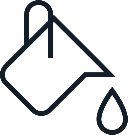 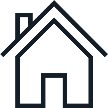 There are many variations passages of lorem ipsum available  majority have suffered alteration
There are many variations passages of lorem ipsum available  majority have suffered alteration
Title Goes Here
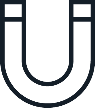 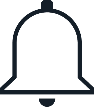 Title Goes Here
There are many variations passages of lorem ipsum available  majority have suffered alteration
There are many variations passages of lorem ipsum available  majority have suffered alteration
106
Insert Your Creative Idea
Marketing Infographic
90%
45%
Title Goes Here
Title Goes Here
There are many variations passages of lorem ipsum available  majority have suffered alteration
There are many variations passages of lorem ipsum available  majority have suffered alteration
63%
41%
Title Goes Here
Title Goes Here
There are many variations passages of lorem ipsum available  majority have suffered alteration
There are many variations passages of lorem ipsum available  majority have suffered alteration
107
Insert Your Creative Idea
Marketing Infographic
45%
55%
45%
55%
45%
55%
45%
55%
45%
55%
356k
986k
788k
456k
232k
There are many variations passages of lorem ipsum available  majority have suffered alteration
There are many variations passages of lorem ipsum available  majority have suffered alteration
There are many variations passages of lorem ipsum available  majority have suffered alteration
There are many variations passages of lorem ipsum available  majority have suffered alteration
There are many variations passages of lorem ipsum available  majority have suffered alteration
108
Insert Your Creative Idea
Marketing Infographic
CHECK LIST 1
Lorem ipsum dolor sit amet, consectetur adipiscing elit. Nulla imperdiet volutpat dui at fermentum. Aliquam erat volutpat
CHECK LIST 2
Lorem ipsum dolor sit amet, consectetur adipiscing elit. Nulla imperdiet volutpat dui at fermentum. Aliquam erat volutpat
109
Insert Your Creative Idea
Marketing Infographic
Title Goes Here
Title Goes Here
There are many variations passages of lorem ipsum available  majority have suffered alteration
There are many variations passages of lorem ipsum available  majority have suffered alteration
90%
Title Goes Here
110
Insert Your Creative Idea
Marketing Infographic
Business
85%
Lorem ipsum dolor sit amet, consectetur adipiscing elit. Nulla imperdiet volutpat dui at fermentum. Aliquam erat volutpat.
Describe
Lorem ipsum dolor sit amet, consectetur adipiscing elit. Nulla imperdiet
Describe
Lorem ipsum dolor sit amet, consectetur adipiscing elit. Nulla imperdiet
Describe
Lorem ipsum dolor sit amet, consectetur adipiscing elit. Nulla imperdiet
111
Insert Your Creative Idea
Marketing Infographic
147528554 like
Lorem ipsum dolor sit amet, consectetur adipiscing elit. Nulla imperdiet volutpat dui at fermentum. Aliquam erat volutpat.
85000+
158000+
4000+
CONCEPT
STRATEGY
ANALYZE
There are many variations passages of lorem ipsum available  majority have suffered alteration
There are many variations passages of lorem ipsum available  majority have suffered alteration
There are many variations passages of lorem ipsum available  majority have suffered alteration
Lorem ipsum dolor sit amet, consectetur adipiscing elit. Nulla imperdiet volutpat dui at fermentum. Aliquam erat volutpat. Aenean lacinia lacus aliquet ante mollis, sollicitudin tempor tortor aliquam. Nulla facilisi
112
Insert Your Creative Idea
Marketing Infographic
100,000K
Annual Household Income
Lore Epsom is simply dummy text of the print and typesetting industry lore Epsom has.
Title Goes Here
Title Goes Here
There are many variations passages of lorem ipsum available  majority have suffered alteration
There are many variations passages of lorem ipsum available  majority have suffered alteration
113
Insert Your Creative Idea
Marketing Infographic
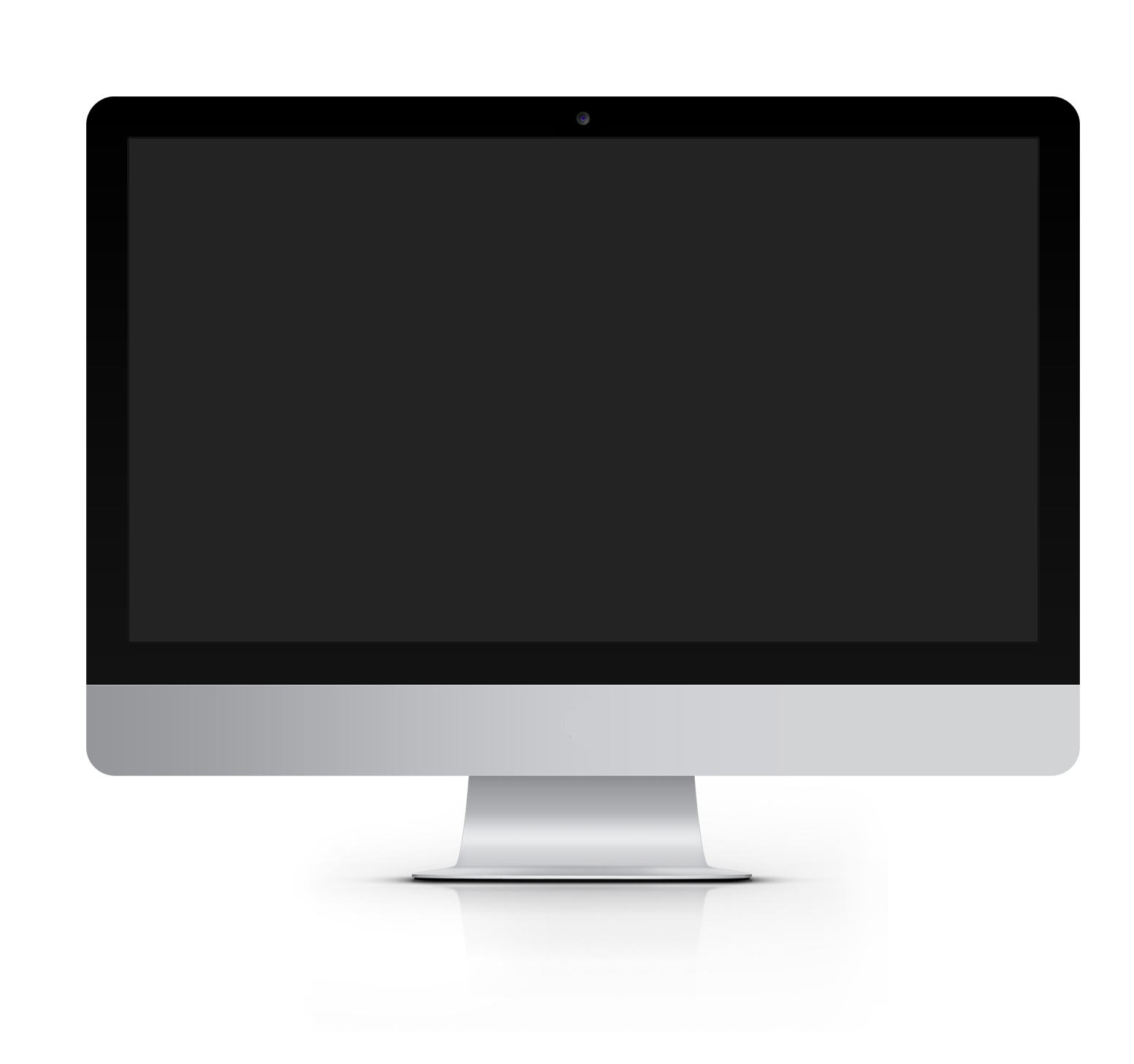 74%
MEN USER
26%
WOMEN USER
Title Goes Here
There are many variations passages of lorem ipsum available  majority have suffered alteration
114
Company Maps
Lorem ipsum dolor sit amet, consectetur adipiscing elit. Nulla imperdiet volutpat dui at fermentum. Aliquam erat volutpat. Aenean lacinia lacus aliquet ante mollis, sollicitudin tempor tortor aliquam. Nulla facilisi. Nam auctor metus vitae quam gravida, ac vehicula elit mollis.
pd
PITCHDECK
115
Insert Your Creative Idea
Our Maps
7000K
Annual Household Income
90%
Lore Epsom is simply dummy text of the print and typesetting industry lore Epsom has.
60%
50%
EUROPE
ASIA
NORTH AMERICA
Lorem ipsum dolor sit amet, consectetur adipiscing elit. Nulla imperdiet volutpat dui at fermentum. Aliquam erat volutpat. Aenean lacinia lacus aliquet ante mollis, sollicitudin tempor tortor aliquam. Nulla facilisi
40%
50%
AFRICA
20%
AUSTRALIA
LATIN AMERICA
116
01
02
03
Insert Your Creative Idea
Our Maps
01. Describe
Lorem ipsum dolor sit amet, consectetur adipiscing elit. Nulla imperdiet
02. Describe
Lorem ipsum dolor sit amet, consectetur adipiscing elit. Nulla imperdiet
03. Describe
Lorem ipsum dolor sit amet, consectetur adipiscing elit. Nulla imperdiet
117
65%
80%
98%
Insert Your Creative Idea
USA Map Infographic
Honesty is
the Best Policy of business
Lorem ipsum dolor sit amet, consectetur adipiscing elit. Nulla imperdiet volutpat dui at fermentum. Aliquam erat volutpat. Aenean lacinia lacus aliquet ante mollis, sollicitudin tempor tortor aliquam. Nulla facilisi. Nam auctor metus vitae quam gravida, ac vehicula elit mollis.
118
Insert Your Creative Idea
Europe Map Infographic
01. Describe
5000K
Lorem ipsum dolor sit amet, consectetur adipiscing elit nulla imperdiet
95%
Annual
Lore Epsom is simply dummy text of the print and typesetting industry lore Epsom has.
01. Describe
65%
Lorem ipsum dolor sit amet, consectetur adipiscing elit nulla imperdiet
01. Describe
45%
Lorem ipsum dolor sit amet, consectetur adipiscing elit nulla imperdiet
119
Insert Your Creative Idea
Africa Map Infographic
1210 K
BY WORLD CALCULATION
25%
75%
459,769K
700,769K
Lorem ipsum dolor sit amet, consectetur adipiscing elit nulla imperdiet
Lorem ipsum dolor sit amet, consectetur adipiscing elit nulla imperdiet
85%
Lorem ipsum dolor sit amet, consectetur adipiscing elit nulla imperdiet
120
4298m
45m
Insert Your Creative Idea
Asia Map Infographic
BY WORLD CALCULATION
BY WORLD CALCULATION
01. Describe
Lorem ipsum dolor sit amet, consectetur adipiscing elit nulla imperdiet
01. Describe
Lorem ipsum dolor sit amet, consectetur adipiscing elit nulla imperdiet
121
Insert Your Creative Idea
Australia Infographic
Northern
 Territory
Queensland
Western
 Australia
Southern
 Australia
New South
 Wales
01. Describe
01. Describe
Lorem ipsum dolor sit amet, consectetur adipiscing elit nulla imperdiet
Lorem ipsum dolor sit amet, consectetur adipiscing elit nulla imperdiet
Victoria
45%
45%
122
Company Device Mockup
Lorem ipsum dolor sit amet, consectetur adipiscing elit. Nulla imperdiet volutpat dui at fermentum. Aliquam erat volutpat. Aenean lacinia lacus aliquet ante mollis, sollicitudin tempor tortor aliquam. Nulla facilisi. Nam auctor metus vitae quam gravida, ac vehicula elit mollis.
pd
PITCHDECK
123
Insert Your Creative Idea
Device Mockup
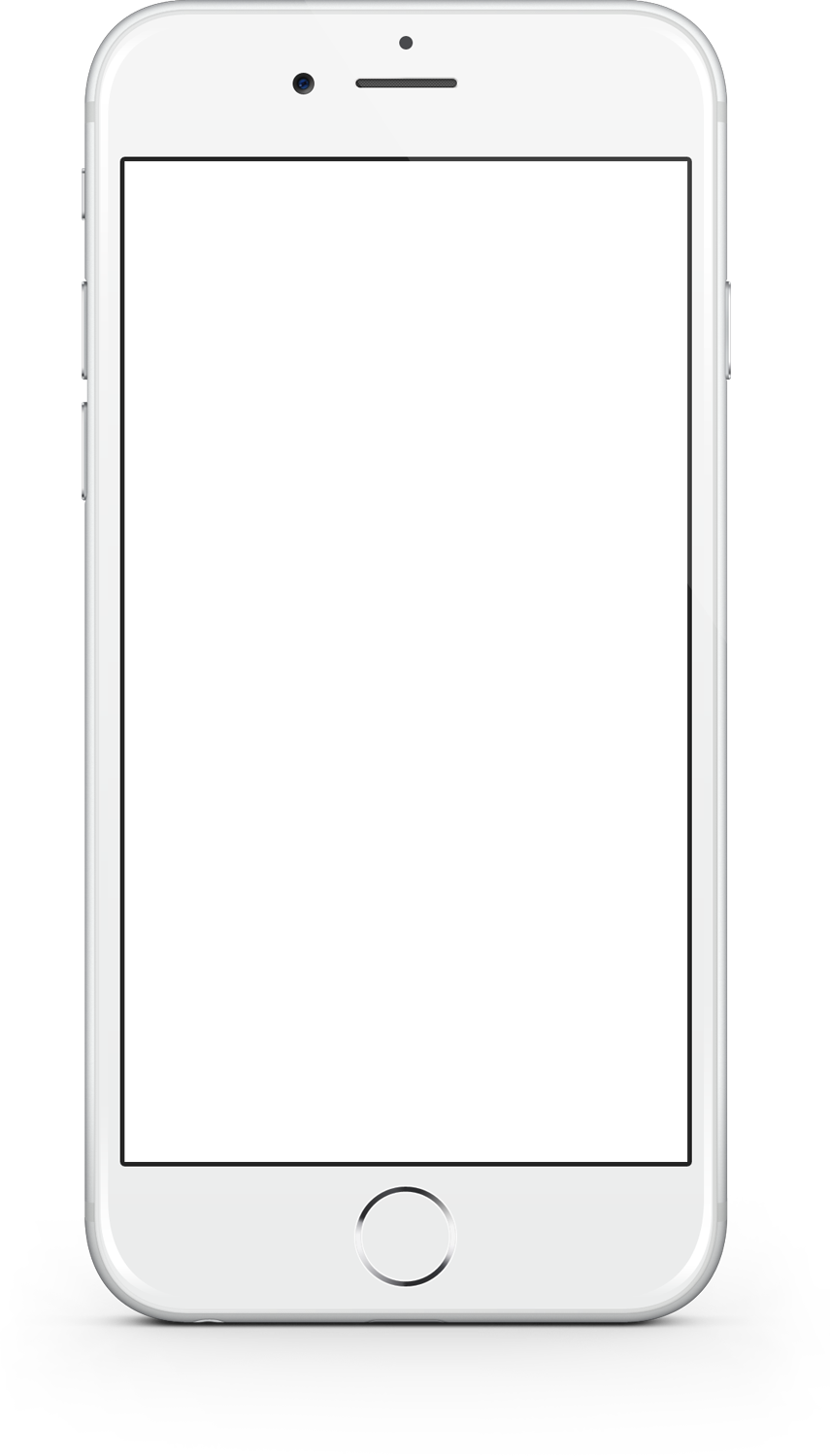 7000K
Company Featured
Annual Household Income
Lorem ipsum dolor sit amet, consectetur adipiscing elit. Nulla imperdiet volutpat dui at fermentum. Aliquam erat volutpat. Aenean lacinia lacus aliquet ante mollis,
Lore Epsom is simply dummy text of the print and typesetting industry lore Epsom has.
COMMUNICATION
UNDERSTANDING
MANAGEMENT
FINANCE & MARKETING
124
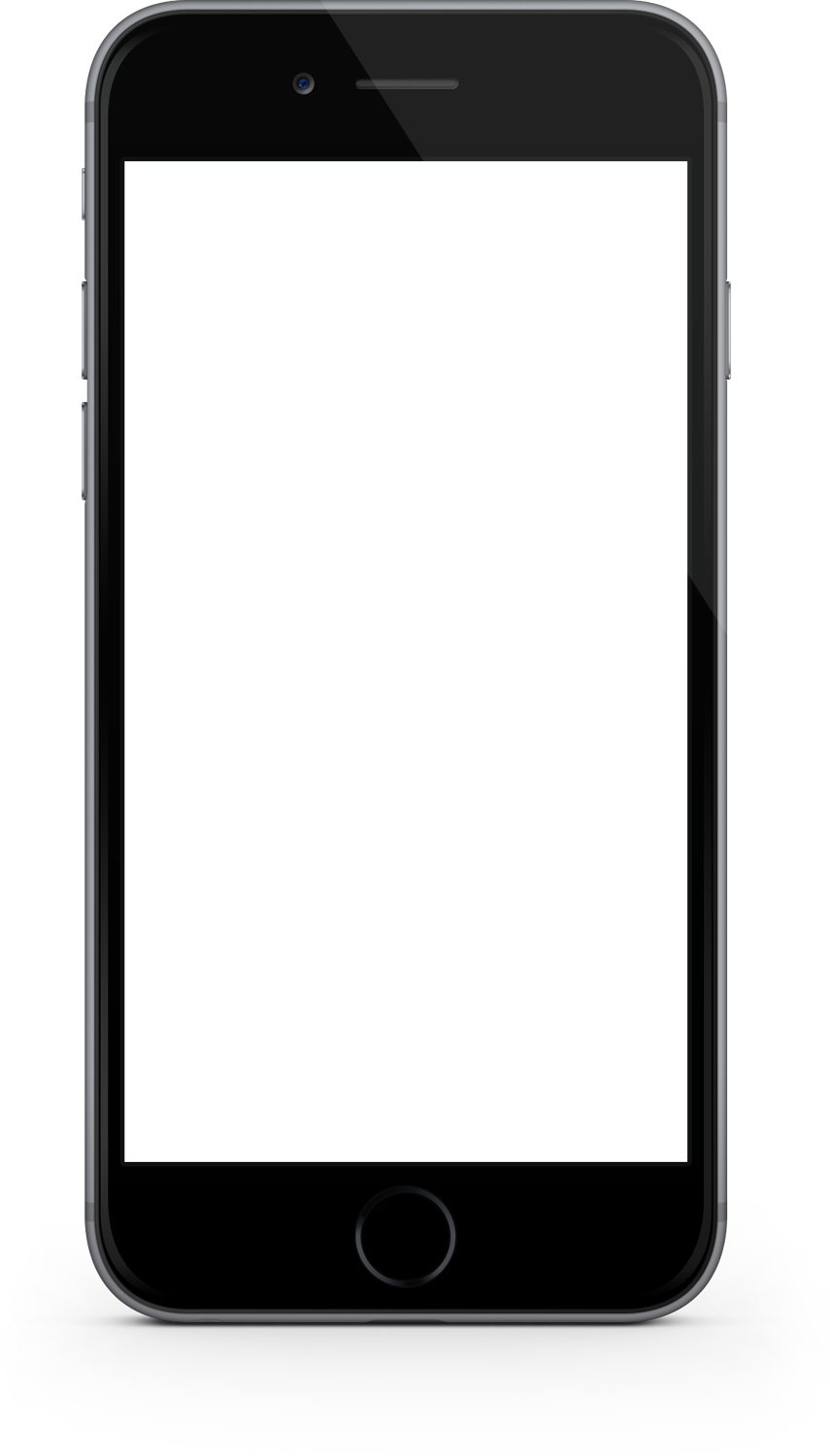 Insert Your Creative Idea
Best Mobile App
For Startup Business
Lorem Ipsum is simply dummy text of the printing and typesetting industry. Lorem Ipsum has been the industry's standard dummy text ever since the 1500s, when an unknown printer took a galley of type and scrambled it to make a type.
Finance App
Shopping App
Management App
Lorem ipsum dolor sit amet, consectetur adipiscing elit nulla imperdiet
Lorem ipsum dolor sit amet, consectetur adipiscing elit nulla imperdiet
Lorem ipsum dolor sit amet, consectetur adipiscing elit nulla imperdiet
125
Insert Your Creative Idea
Best Mobile App For Startup Business
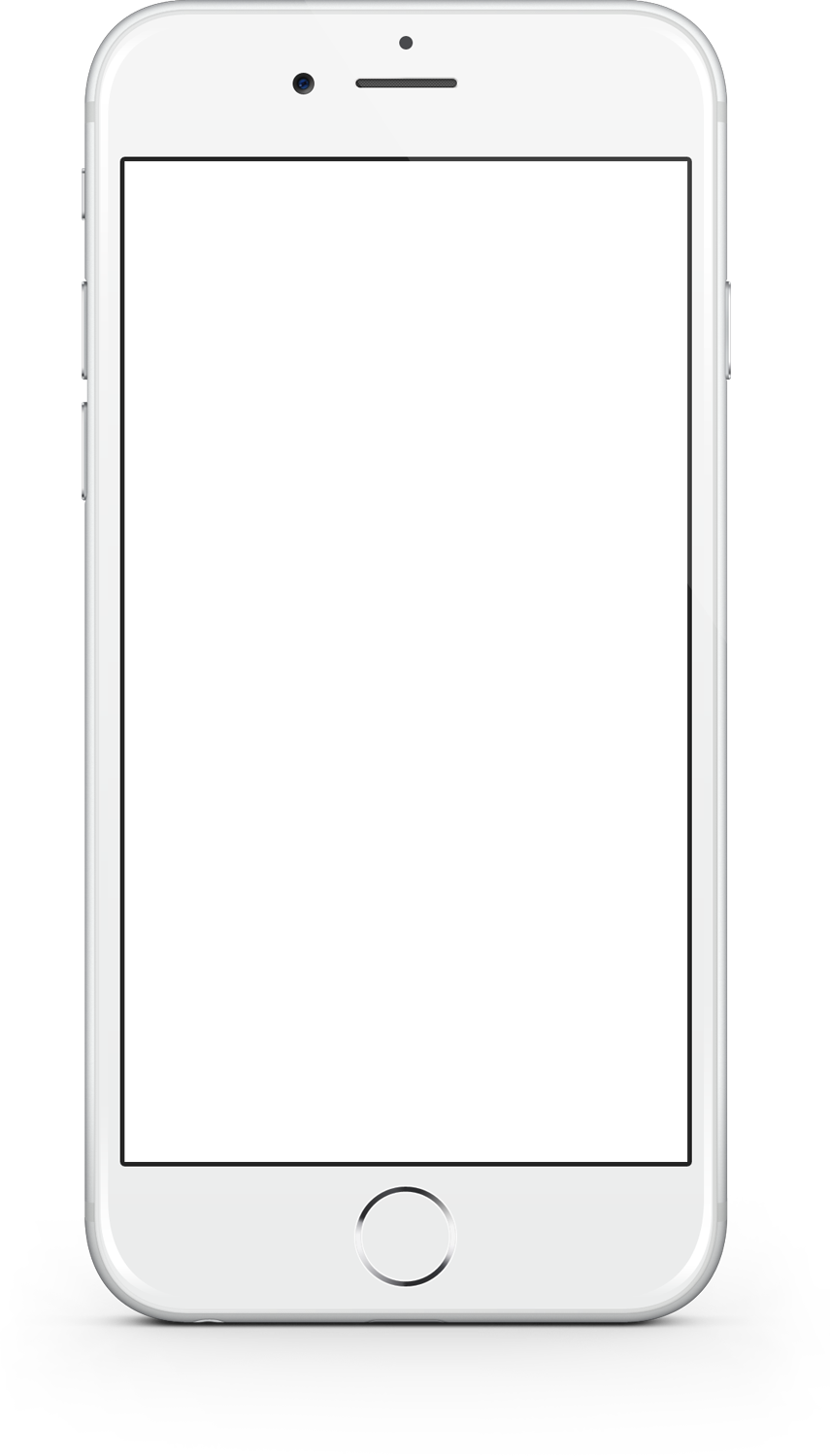 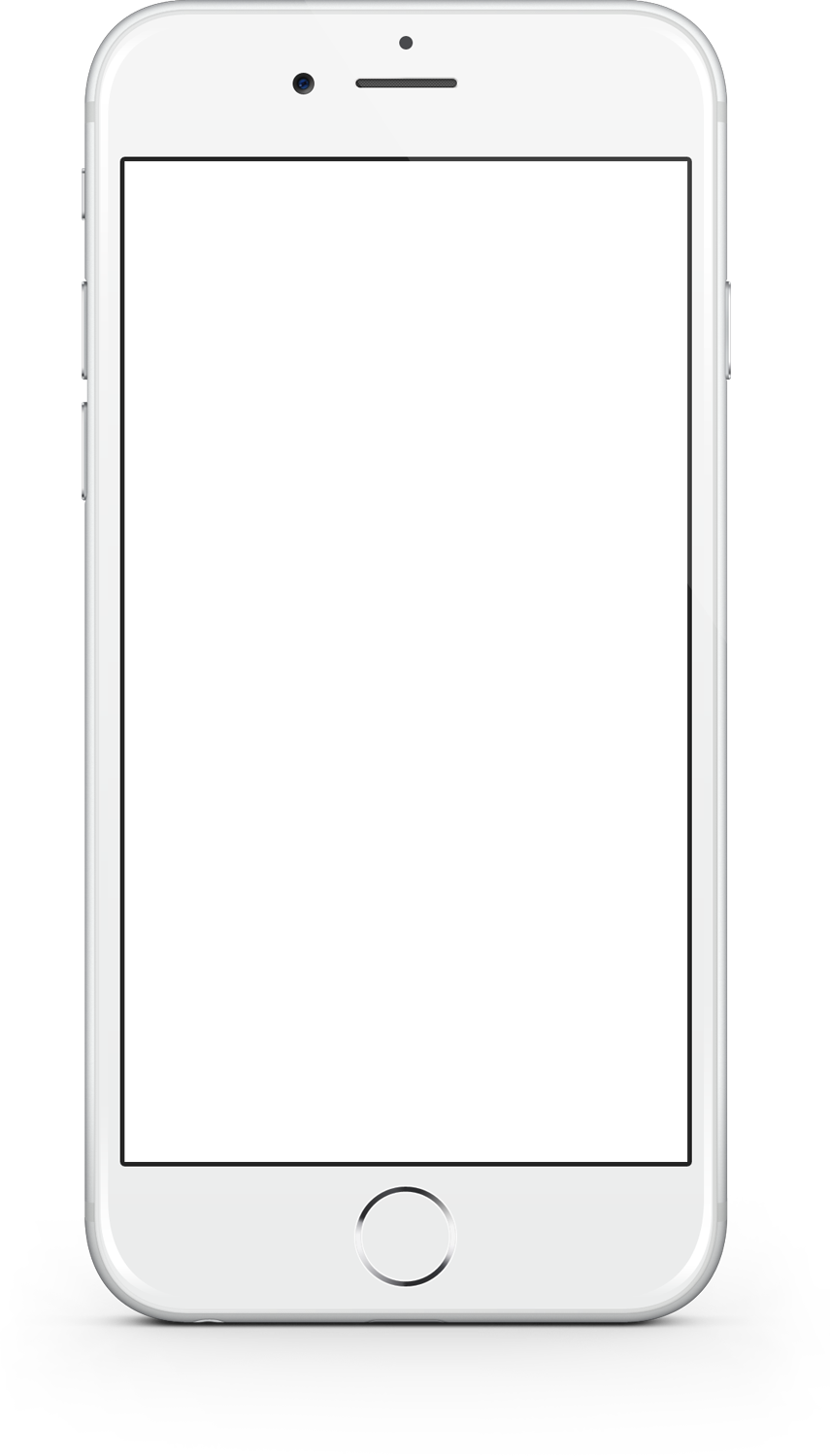 New Developer
New Developer
60%
452K
52K
Name Here
Name Here
75%
Lorem ipsum dolor sit amet, consectetur adipiscing elit nulla imperdiet
Lorem ipsum dolor sit amet, consectetur adipiscing elit nulla imperdiet
Lorem ipsum dolor sit amet, consectetur adipiscing elit.
Lorem ipsum dolor sit amet, consectetur adipiscing elit.
Lorem ipsum dolor sit amet,
Lorem ipsum dolor sit amet,
Name Here
Lorem ipsum dolor sit amet, consectetur adipiscing elit.
126
4298m
Insert Your Creative Idea
BY WORLD CALCULATION
Mobile Search / Month
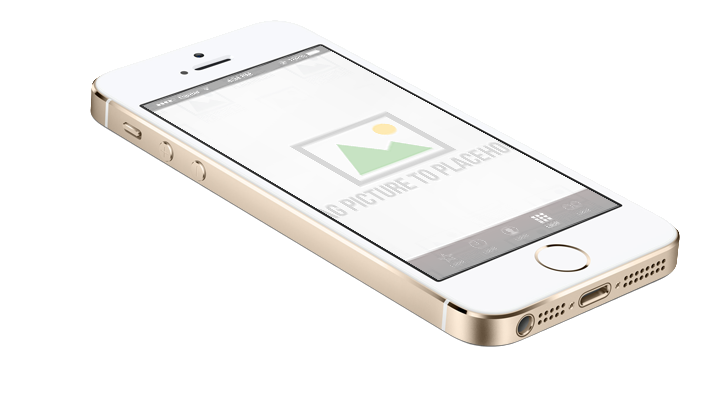 Music
Lorem Ipsum Dolor Sit Amet, Est Quando Dicant An, Modo Mucius Verterem Ei Has. Te Quod Aperiam Repudiare Mei.
Camera
Lorem Ipsum Dolor Sit Amet, Est Quando Dicant An, Modo Mucius Verterem Ei Has. Te Quod Aperiam Repudiare Mei.
Video
Lorem Ipsum Dolor Sit Amet, Est Quando Dicant An, Modo Mucius Verterem Ei Has. Te Quod Aperiam Repudiare Mei.
127
Insert Your Creative Idea
Sharp Design
For Your App Site
Email
Social Media
Phone
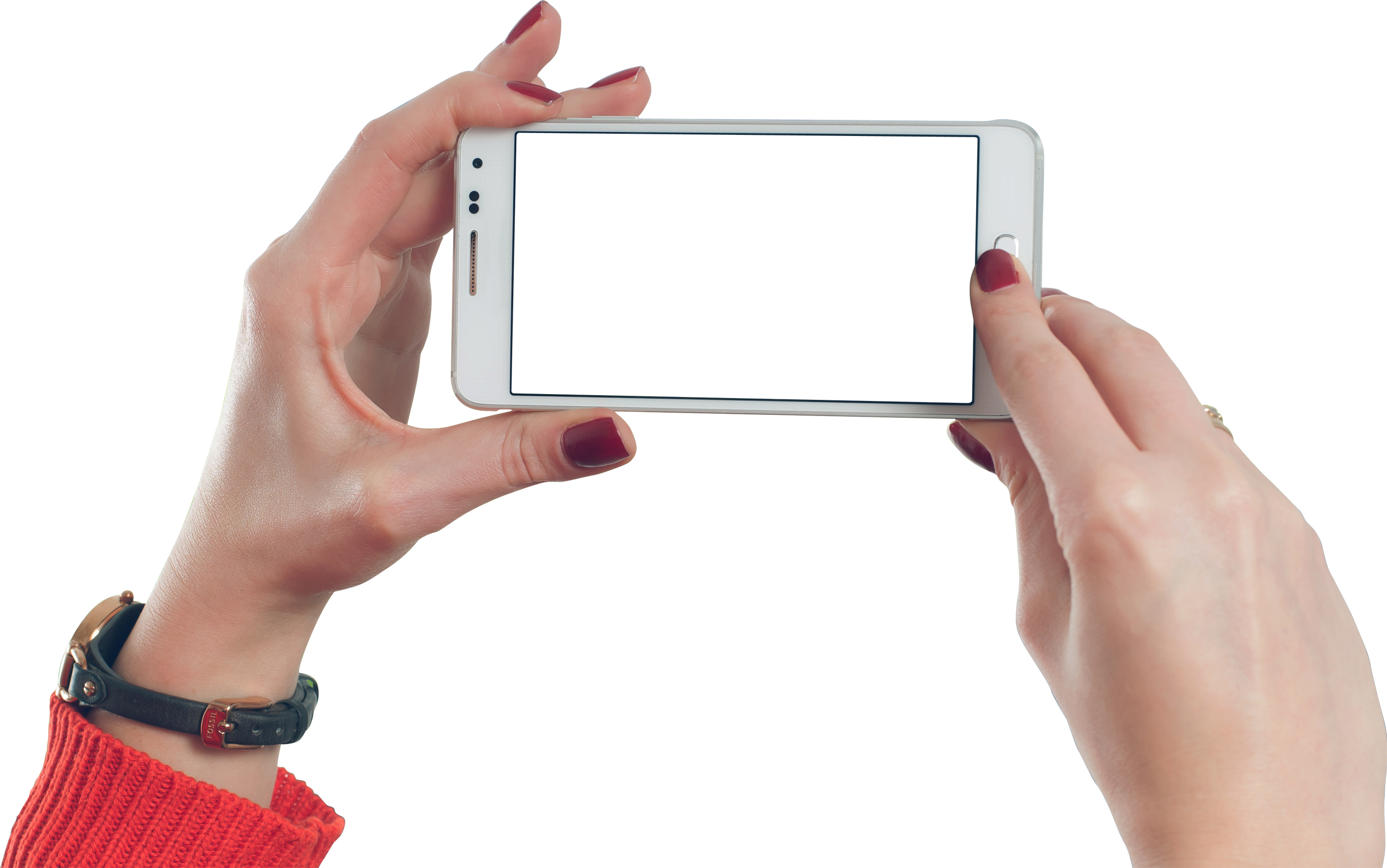 Lorem Ipsum Dolor Sit Amet Consectetur Ipiscing Elit Nulla Impdiet Volutpat Dui At Fermentum.
Lorem ipsum dolor sit amet consectetur ipiscing elit nulla impdiet volutpat dui at fermentum.
Lorem ipsum dolor sit amet consectetur ipiscing elit nulla impdiet volutpat dui at fermentum.
65%
Lorem ipsum dolor sit amet, consectetur adipiscing elit nulla imperdiet
128
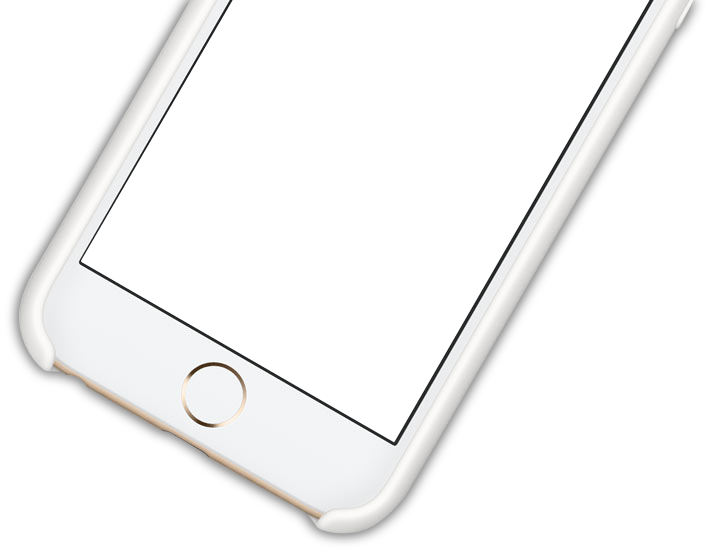 Insert Your Creative Idea
Sharp Design 
For Your App Site
Company Featured
Lorem ipsum dolor sit amet, consectetur adipiscing elit. Nulla imperdiet volutpat dui at fermentum. Aliquam erat volutpat. Aenean lacinia lacus aliquet ante mollis,
2015/08
NEW EVENT
Conveniently iterate top-line alignments for wireless metrics.
2015/08
NEW EVENT
Conveniently iterate top-line alignments for wireless metrics.
129
Insert Your Creative Idea
We Create Best App Your Business
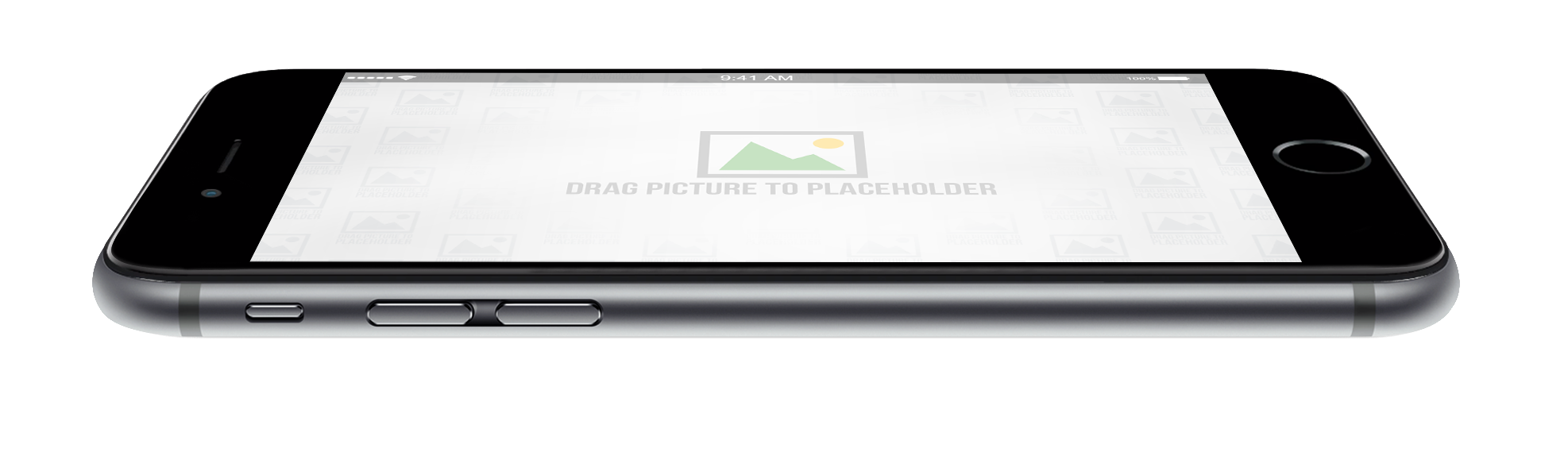 Lorem Ipsum is simply dummy text of the printing and typesetting industry. Lorem Ipsum has been the industry's standard dummy text ever since the 1500s, when an unknown printer took a galley of type and scrambled it to make a type.
130
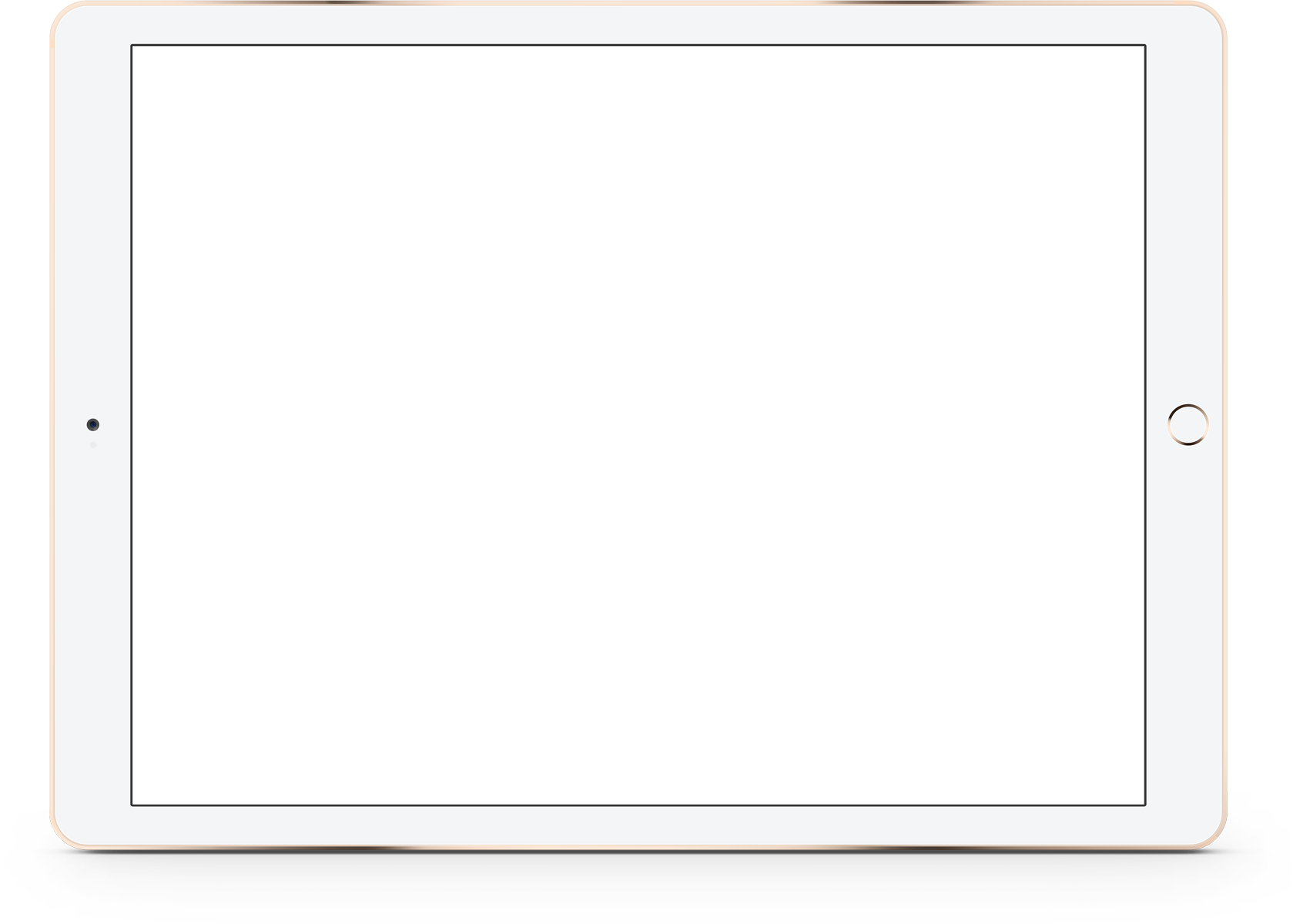 Insert Your Creative Idea
This Your Creativity Product
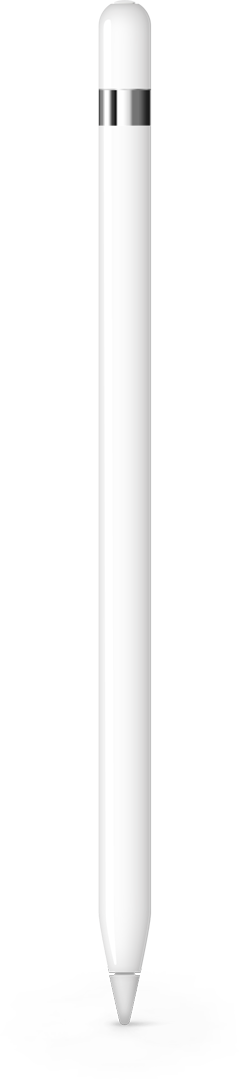 Describe
Describe
Describe
131
Insert Your Creative Idea
Mock Up Project Infographic
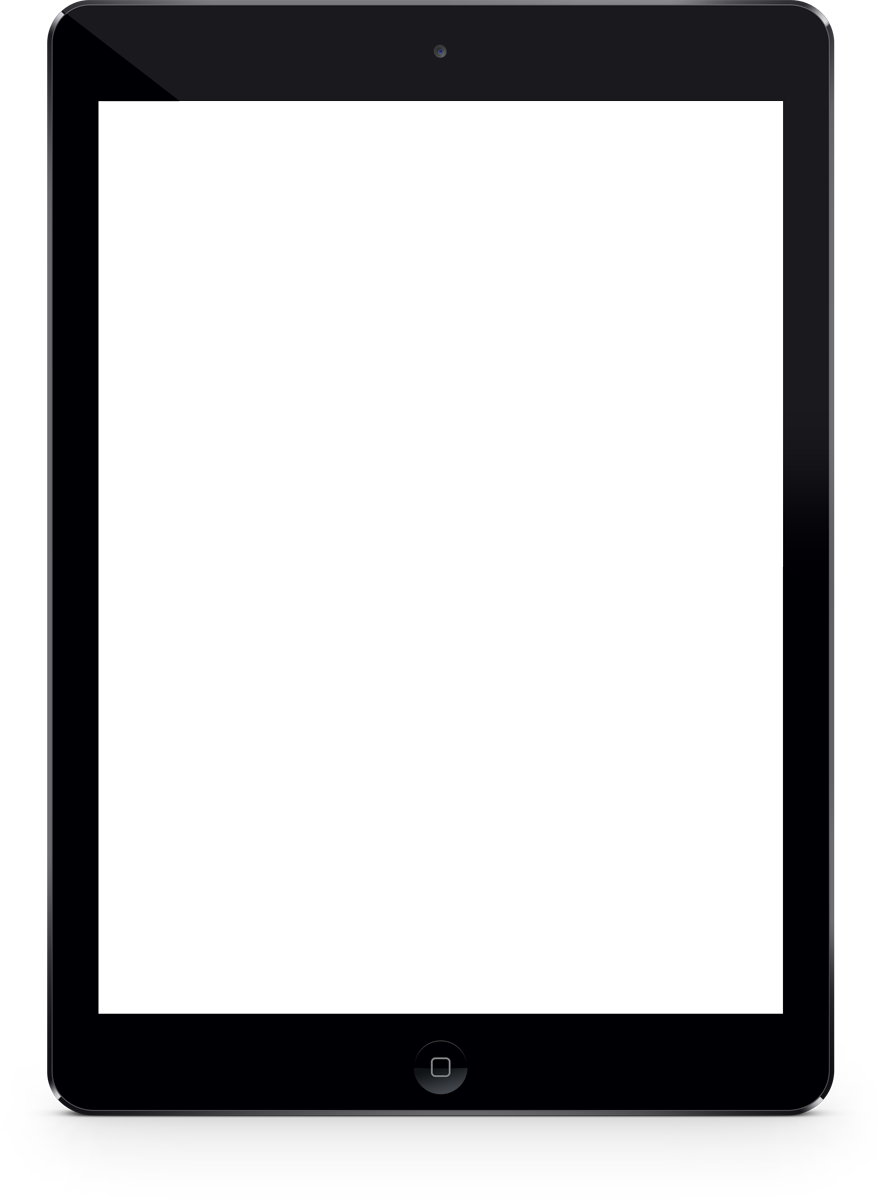 01 | PROMOTION

Conveniently iterate top-line alignments for wireless metrics.
01 | PROMOTION

Conveniently iterate top-line alignments for wireless metrics.
01 | PROMOTION

Conveniently iterate top-line alignments for wireless metrics.
01 | PROMOTION

Conveniently iterate top-line alignments for wireless metrics.
01 | PROMOTION

Conveniently iterate top-line alignments for wireless metrics.
01 | PROMOTION

Conveniently iterate top-line alignments for wireless metrics.
132
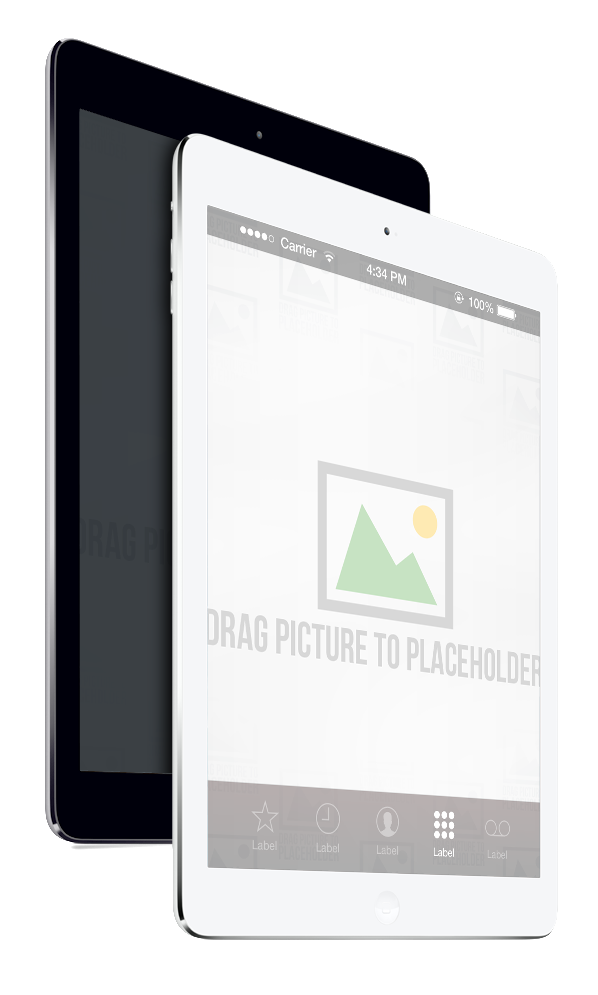 01 | PROMOTION

Conveniently iterate top-line alignments for wireless metrics.
Insert Your Creative Idea
We Create Best App Your Business
02 | STRATEGY

Conveniently iterate top-line alignments for wireless metrics.
03 | PROMOTION

Conveniently iterate top-line alignments for wireless metrics.
133
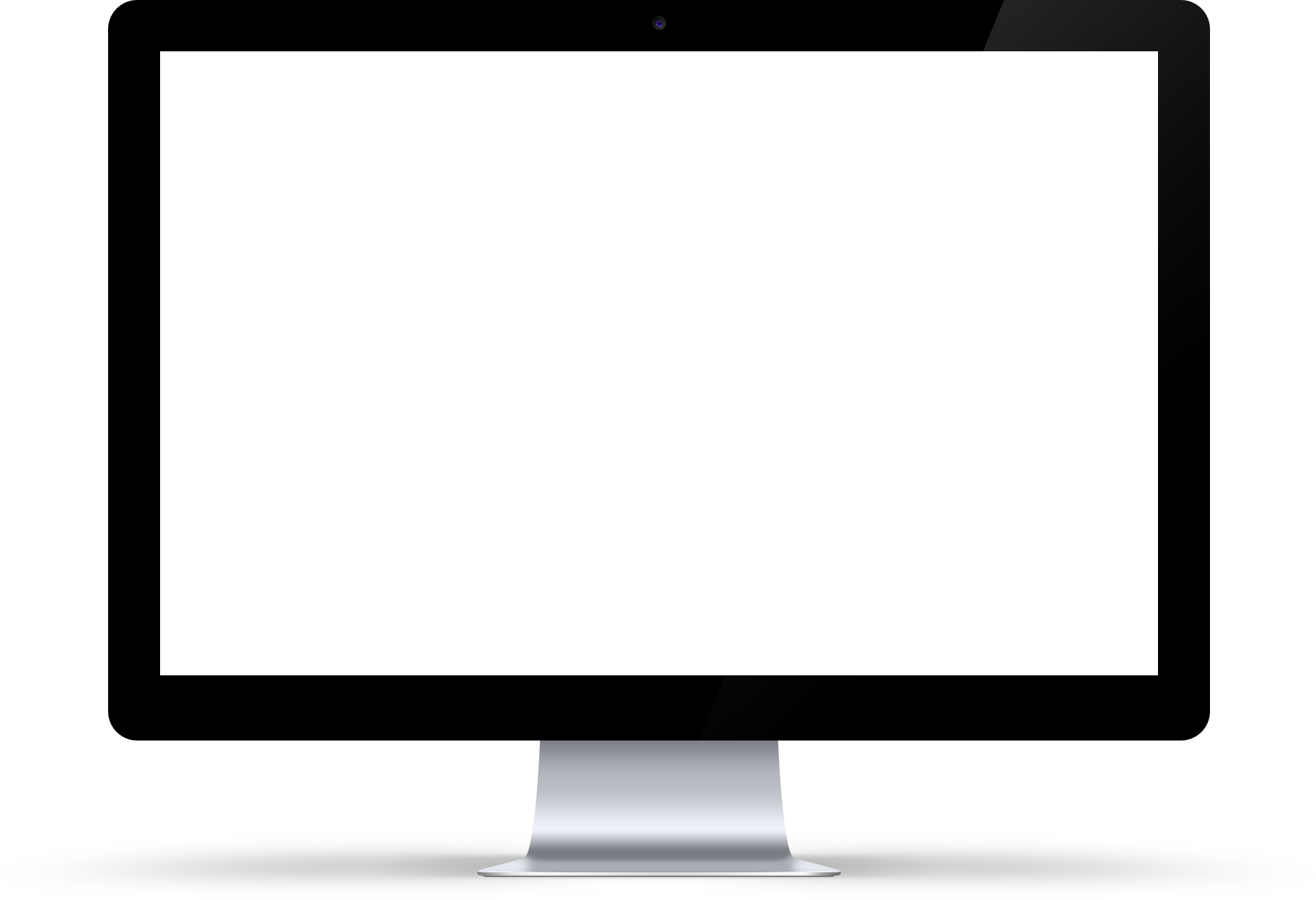 Insert Your Creative Idea
We Create Best App Your Business
Company Featured
Lorem ipsum dolor sit amet, consectetur adipiscing elit. Nulla imperdiet volutpat dui at fermentum. Aliquam erat volutpat. Aenean lacinia lacus aliquet ante mollis,
134
Insert Your Creative Idea
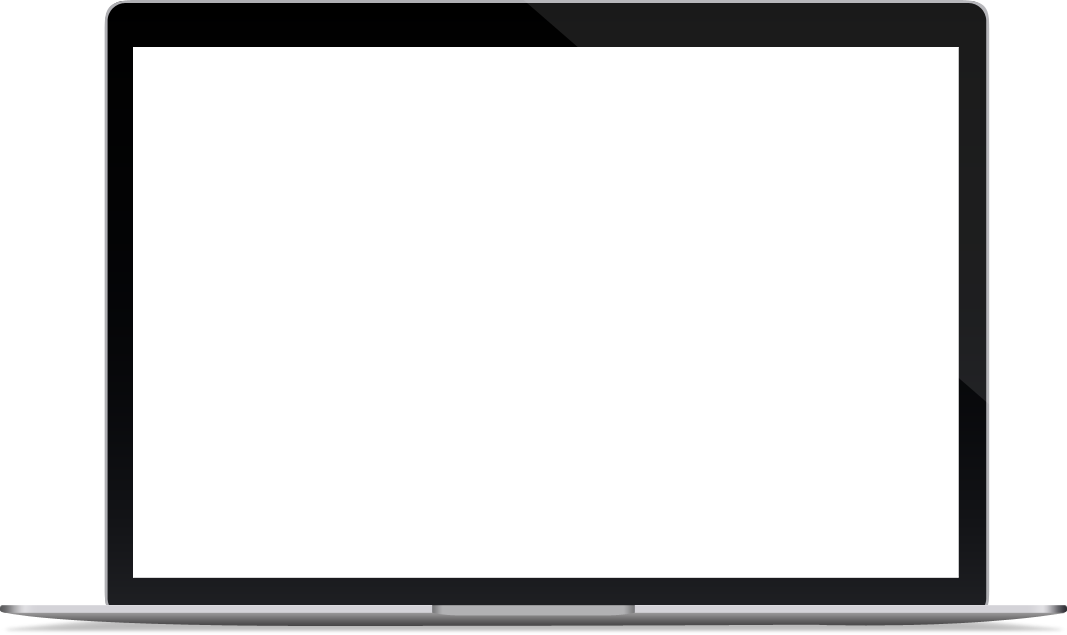 Laptop Project
01 | PROMOTION

Conveniently iterate top-line alignments for wireless metrics.
02 | STRATEGY

Conveniently iterate top-line alignments for wireless metrics.
$ 56
03 | PROMOTION

Conveniently iterate top-line alignments for wireless metrics.
100,000K
Annual Household Income
Lore Epsom is simply dummy text of the print and typesetting industry lore Epsom has.
135
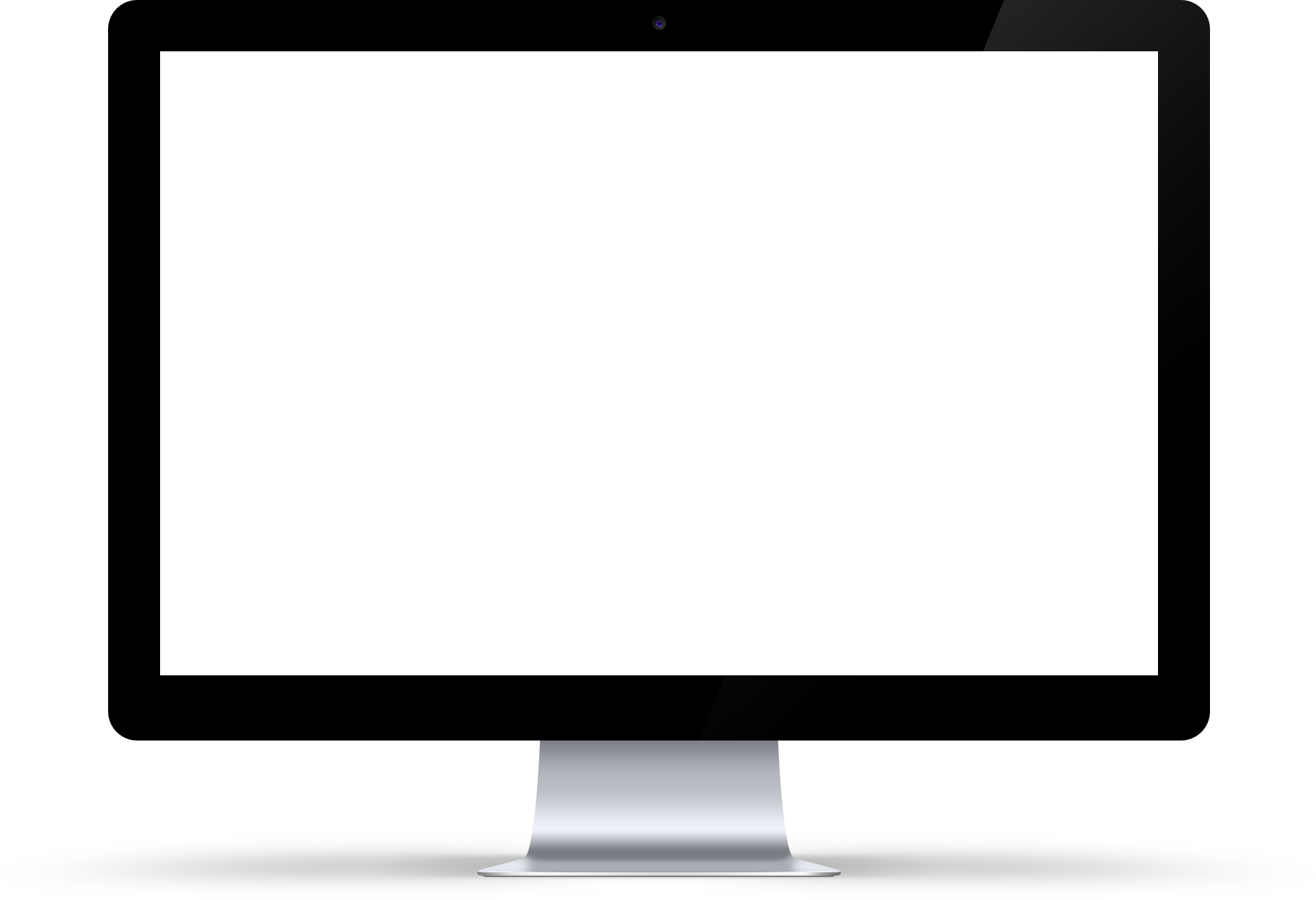 Insert Your Creative Idea
Laptop Project
452K
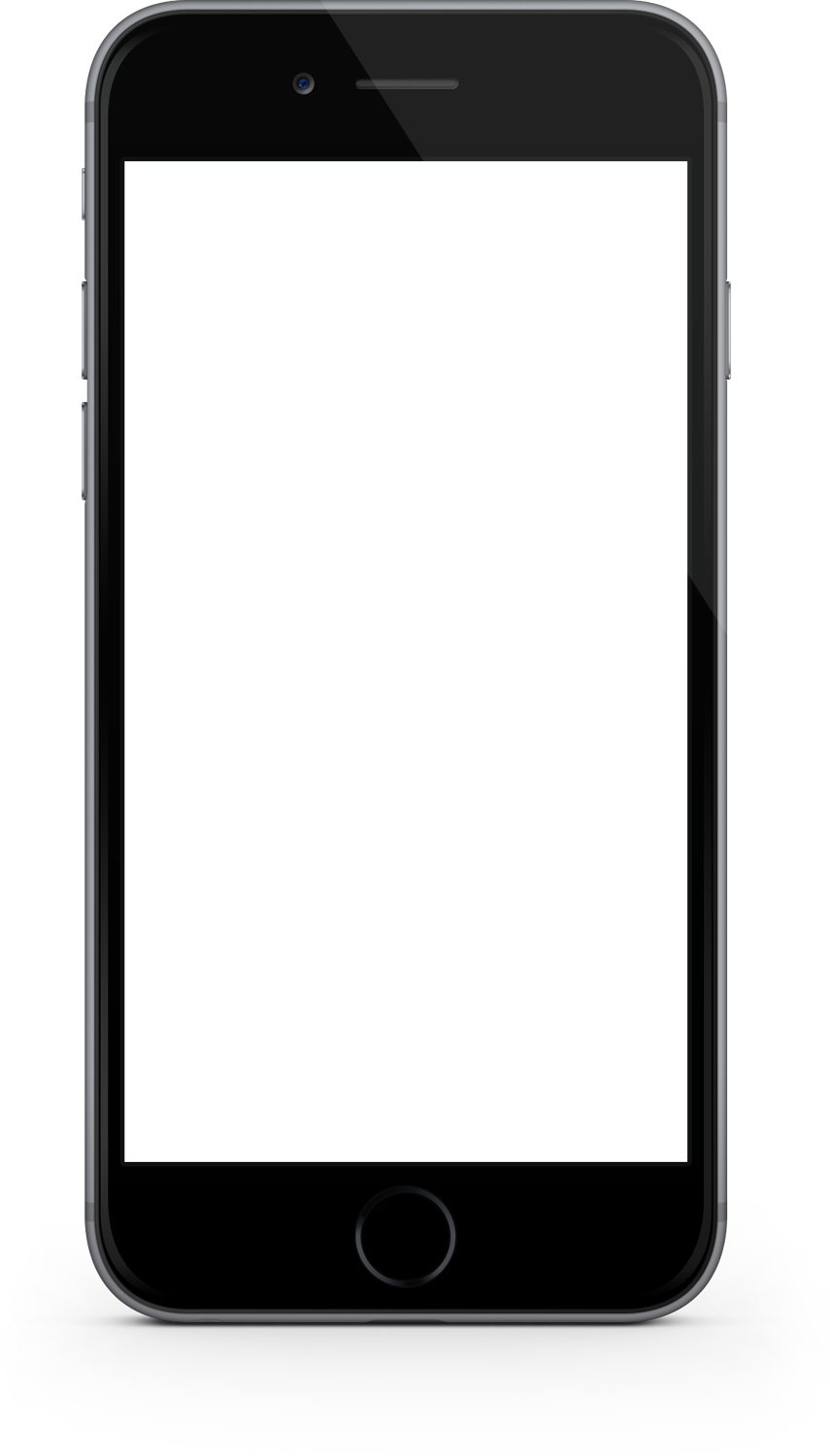 New Developer
Lorem ipsum dolor sit amet, consectetur adipiscing elit nulla imperdiet
136
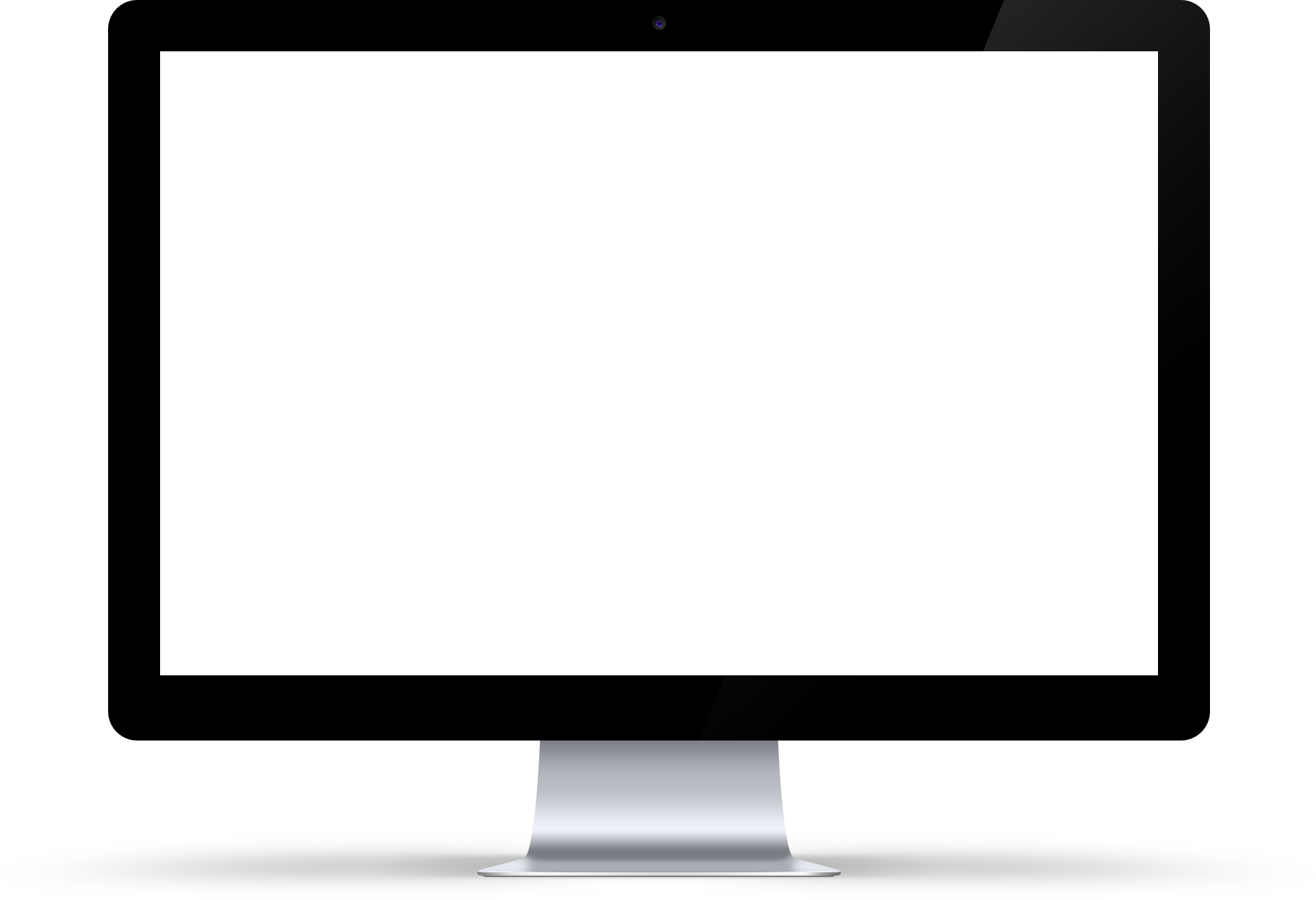 Insert Your Creative Idea
Laptop Project
100,000K
Annual Household Income
Lorem Ipsum is simply dummy text of the printing and typesetting industry. Lorem Ipsum has been the.
DESCRIBE
Lorem ipsum dolor sit amet, consectetur adipiscing elit. Nulla imperdiet
Lorem Ipsum is simply dummy text of the printing and typesetting industry. Lorem Ipsum has been.
137
Insert Your Creative Idea
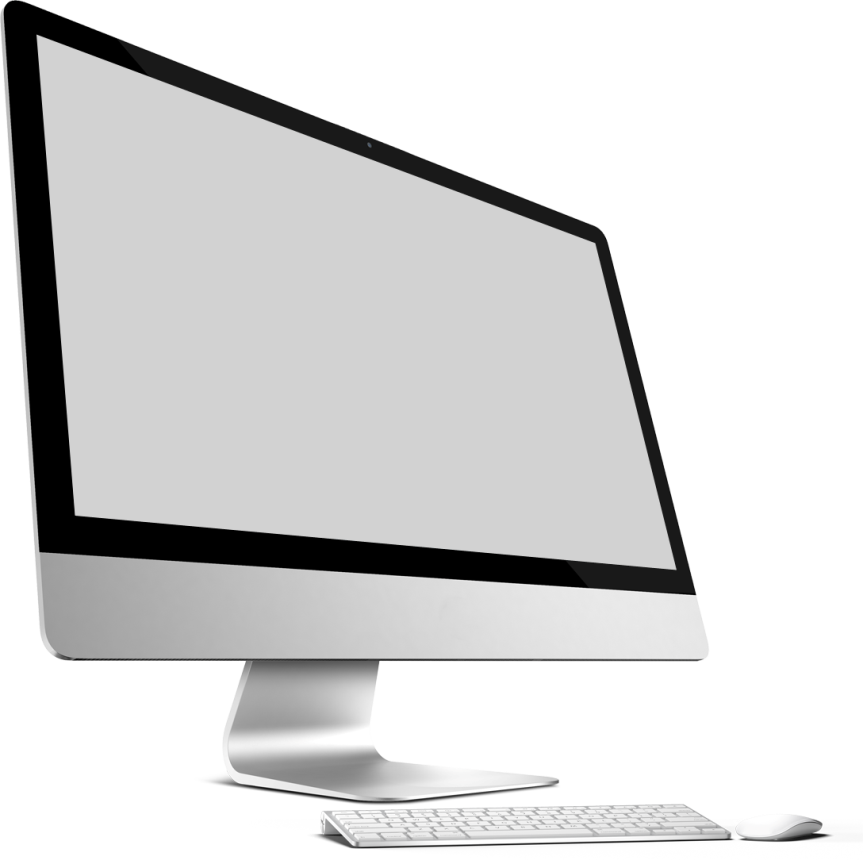 Laptop Project
New Developer
New Developer
New Developer
Lorem ipsum dolor sit amet, consectetur adipiscing elit nulla imperdiet
Lorem ipsum dolor sit amet, consectetur adipiscing elit nulla imperdiet
Lorem ipsum dolor sit amet, consectetur adipiscing elit nulla imperdiet
138
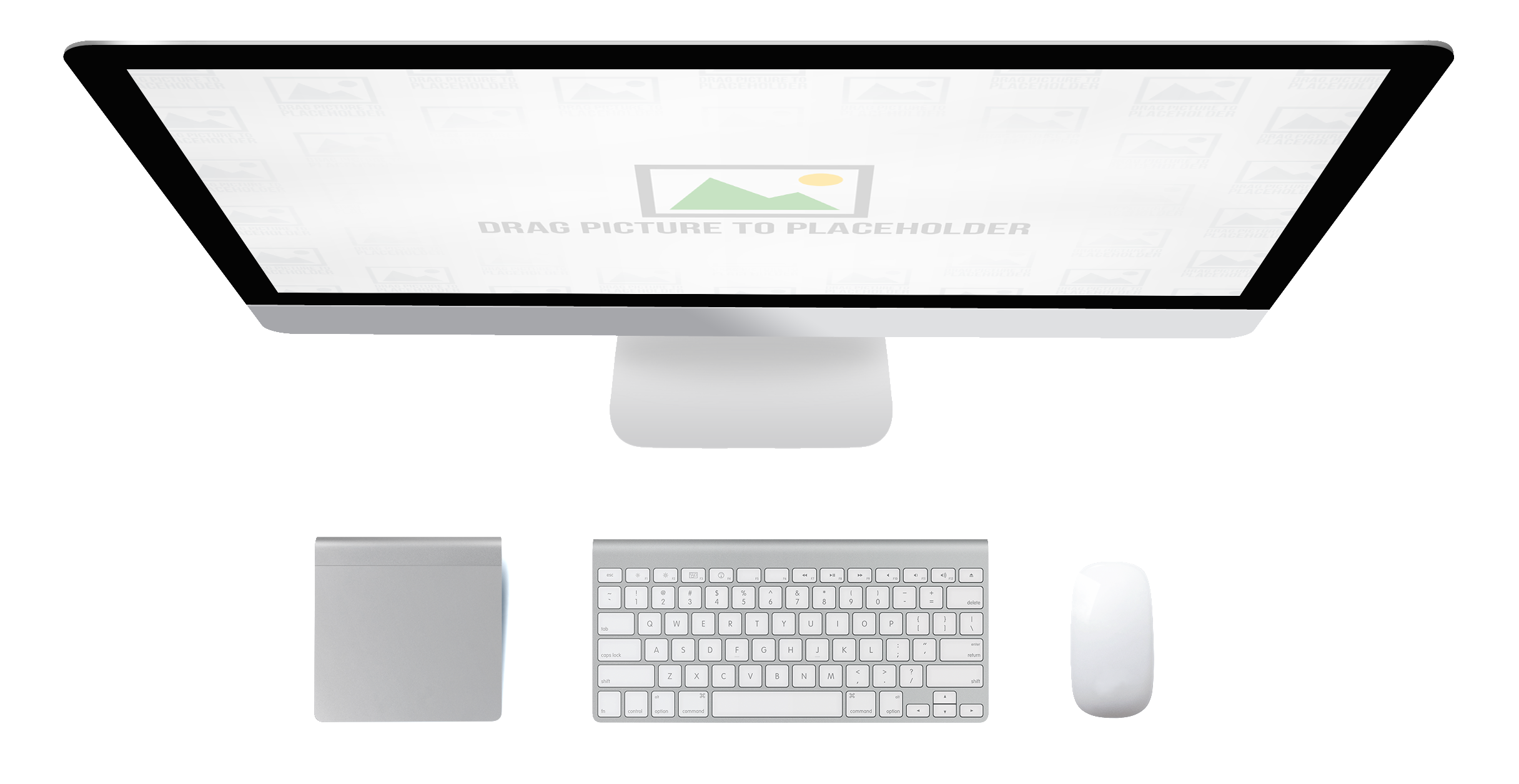 Insert Your Creative Idea
We Create Best App Your Business
03 | PROMOTION

Conveniently iterate top-line alignments for wireless metrics.
04 | RESULT

Conveniently iterate top-line alignments for wireless metrics.
01 | PROMOTION

Conveniently iterate top-line alignments for wireless metrics.
02 | STRATEGY

Conveniently iterate top-line alignments for wireless metrics.
139
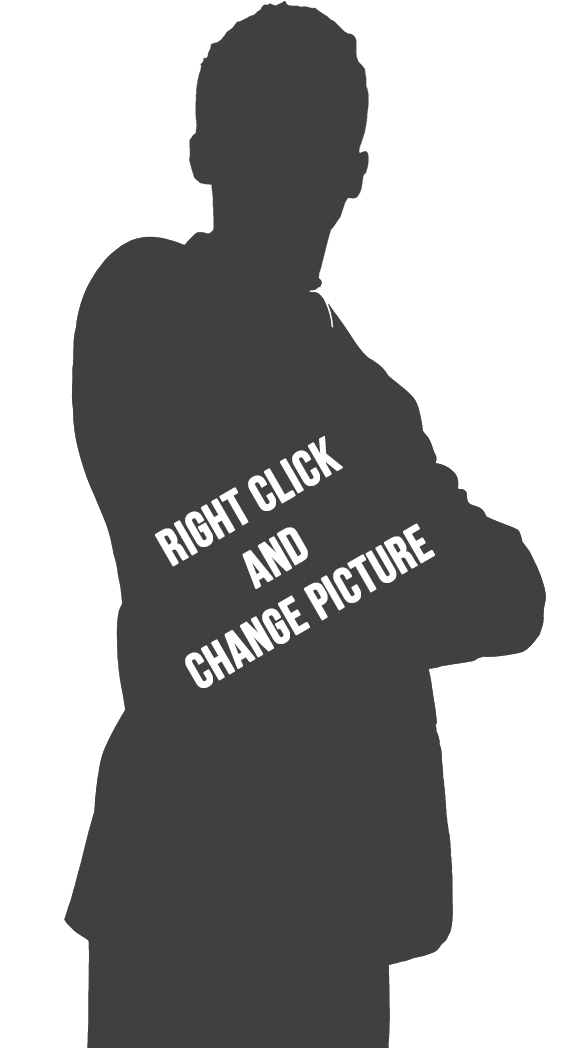 Insert Your Creative Idea
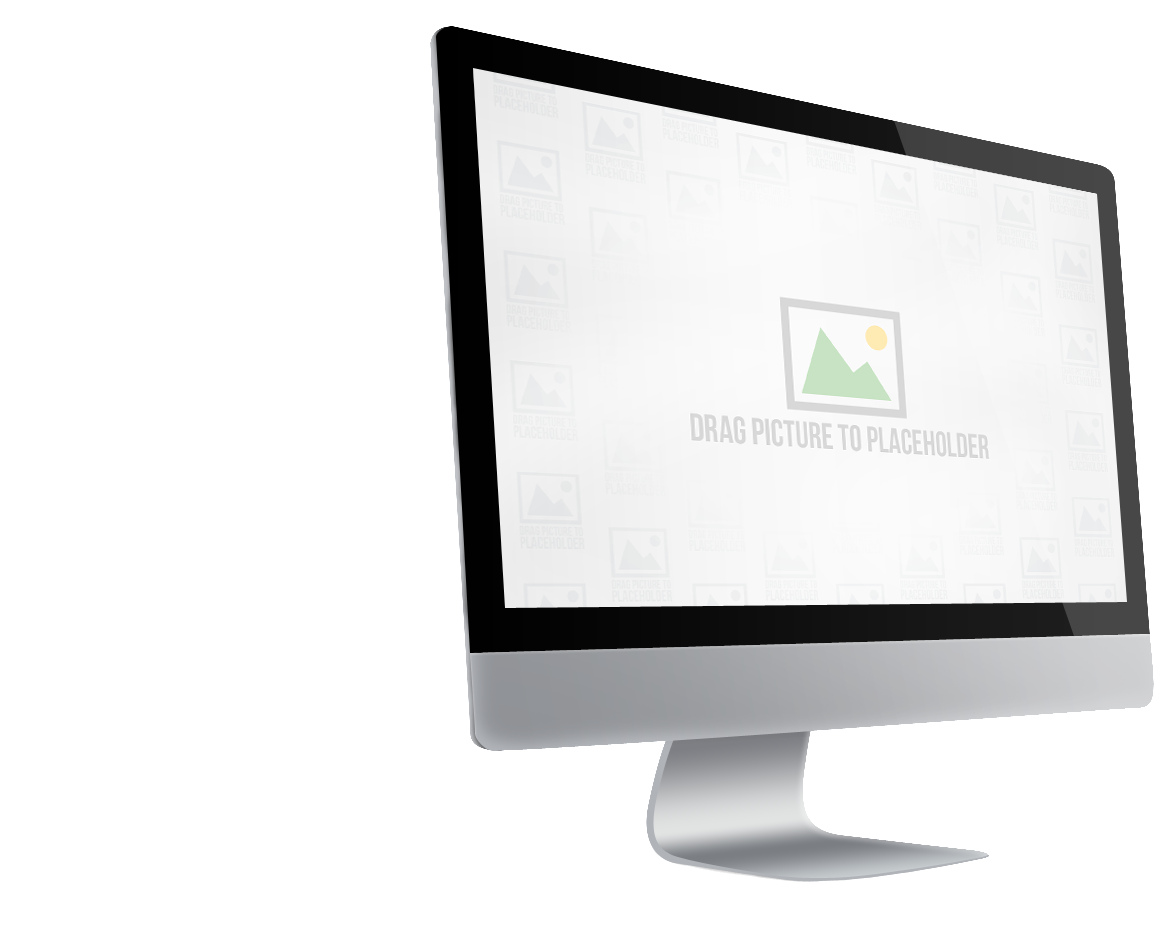 We Create Best App Your Business
Design & Illustration
80%
Marketing & Consulting
80%
Business & Consulting
80%
Business & Consulting
80%
Company Featured
Lorem ipsum dolor sit amet, consectetur adipiscing elit. Nulla imperdiet volutpat dui at fermentum. Aliquam erat volutpat. Aenean lacinia lacus aliquet ante mollis,
140
Insert Your Creative Idea
Web Design & Development Project
01 | PROMOTION

Conveniently iterate top-line alignments for wireless metrics.
02 | STRATEGY

Conveniently iterate top-line alignments for wireless metrics.
Conveniently iterate top-line alignments for wireless metrics.
Conveniently iterate top-line alignments for wireless metrics.
141
Insert Your Creative Idea
Development Project
01 | PROMOTION

Conveniently iterate top-line alignments for wireless metrics.
02 | STRATEGY

Conveniently iterate top-line alignments for wireless metrics.
03 | PROMOTION

Conveniently iterate top-line alignments for wireless metrics.
Email
Password
142
Insert Your Creative Idea
Smartly Responsive
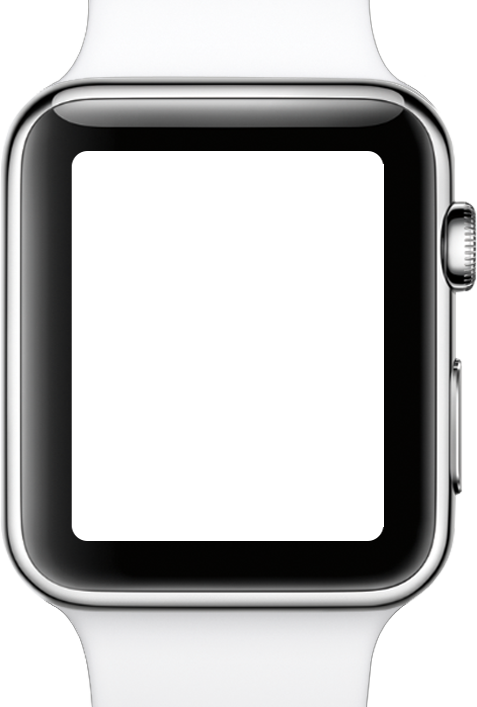 Company Featured
Lorem ipsum dolor sit amet consectetur ipiscing elit nulla impdiet volutpat dui at fermentum.
Lorem ipsum dolor sit amet consectetur ipiscing elit nulla impdiet volutpat dui at fermentum.
Lorem ipsum dolor sit amet consectetur ipiscing elit nulla impdiet volutpat dui at fermentum.
143
Company Portfolio
Lorem ipsum dolor sit amet, consectetur adipiscing elit. Nulla imperdiet volutpat dui at fermentum. Aliquam erat volutpat. Aenean lacinia lacus aliquet ante mollis, sollicitudin tempor tortor aliquam. Nulla facilisi. Nam auctor metus vitae quam gravida, ac vehicula elit mollis.
pd
PITCHDECK
144
Insert Your Creative Idea
The City
Company Featured
Lorem ipsum dolor sit amet, consectetur adipiscing elit. Nulla imperdiet volutpat dui at fermentum. Aliquam erat volutpat. Aenean lacinia lacus aliquet ante mollis,
145
Insert Your Creative Idea
Company Featured
Future
Lorem ipsum dolor sit amet, consectetur adipiscing elit.
Future
Lorem ipsum dolor sit amet, consectetur adipiscing elit.
146
Insert Your Creative Idea
Silhouettes face Photo
18 K
Lorem ipsum dolor sit amet, consectetur adipiscing elit. Nulla imperdiet volutpat dui at fermentum. Aliquam erat volutpat. Aenean lacinia lacus aliquet ante mollis,
147
Insert Your Creative Idea
Silhouettes face Photo
Insert Your Creative Idea
Insert Your Creative Idea
Insert Your Creative Idea
Lorem ipsum dolor sit amet, consectetur adipiscing elit. Nulla imperdiet volutpat dui at fermentum. Aliquam erat volutpat. Aenean lacinia lacus aliquet ante mollis,
148
Insert Your Creative Idea
World Map Pictures
Jobs
Lorem ipsum dolor sit amet, consectetur adipiscing elit. Nulla imperdiet volutpat dui at fermentum. Aliquam erat volutpat. Aenean lacinia lacus aliquet ante mollis,
149
Insert Your Creative Idea
We Lern From The Best, Success Seems To Be Connected With Action
Lorem ipsum dolor sit amet, consectetur adipiscing elit. Nulla imperdiet volutpat dui at fermentum. Aliquam erat volutpat. Aenean lacinia lacus aliquet ante mollis,
oxygen
150
Insert Your Creative Idea
We Lern From The Best, Success Seems To Be Connected With Action
Lorem ipsum dolor sit amet, consectetur adipiscing elit. Nulla imperdiet volutpat dui at fermentum. Aliquam erat volutpat. Aenean lacinia lacus aliquet ante mollis,
151
Insert Your Creative Idea
Company Portfolio
Public Relation
Web Design
Seo Management
Lorem ipsum dolor sit amet, consectetur adipiscing elit. Nulla imperdiet volutpat dui at fermentum. Aliquam erat volutpat. Aenean lacinia lacus aliquet ante mollis,
Lorem ipsum dolor sit amet, consectetur adipiscing elit. Nulla imperdiet volutpat dui at fermentum. Aliquam erat volutpat. Aenean lacinia lacus aliquet ante mollis,
Lorem ipsum dolor sit amet, consectetur adipiscing elit. Nulla imperdiet volutpat dui at fermentum. Aliquam erat volutpat. Aenean lacinia lacus aliquet ante mollis,
152
Insert Your Creative Idea
Company Portfolio
We Lern From The Best, Success Seems To Be Connected With Action
Lorem ipsum dolor sit amet, consectetur adipiscing elit. Nulla imperdiet volutpat dui at fermentum. Aliquam erat volutpat. Aenean lacinia lacus aliquet ante mollis,
153
We Lern From The Best, Success Seems To Be Connected With Action
Lorem ipsum dolor sit amet, consectetur adipiscing elit. Nulla imperdiet volutpat dui at fermentum. Aliquam erat volutpat. Aenean lacinia lacus aliquet ante mollis,
154
Describe
Describe
Describe
Lorem ipsum amet stetur adipiscing elit. Nunc enim sem,
Lorem ipsum amet stetur adipiscing elit. Nunc enim sem,
Lorem ipsum amet stetur adipiscing elit. Nunc enim sem,
Describe
Describe
Describe
Lorem ipsum amet stetur adipiscing elit. Nunc enim sem,
Lorem ipsum amet stetur adipiscing elit. Nunc enim sem,
Lorem ipsum amet stetur adipiscing elit. Nunc enim sem,
Insert Your Creative Idea
Company Portfolio
Lorem ipsum dolor sit amet, consectetur adipiscing elit. Nulla imperdiet volutpat dui at fermentum. Aliquam erat volutpat. Aenean lacinia lacus aliquet ante mollis,
01 | PROMOTION

Conveniently iterate top-line alignments for wireless metrics.
02 | STRATEGY

Conveniently iterate top-line alignments for wireless metrics.
03 | PROMOTION

Conveniently iterate top-line alignments for wireless metrics.
155
Insert Your Creative Idea
Company Portfolio
30.000+
SLIDES
Lorem ipsum dolor sit amet, consectetur adipiscing elit. Nulla imperdiet volutpat dui at fermentum.
156
Insert Your Creative Idea
Company Portfolio
We Talking About  Your Portfolio
Design & Illustration
80%
Lorem ipsum dolor sit amet, consectetur adipiscing elit. Nulla imperdiet volutpat dui at fermentum. Aliquam erat volutpat. Aenean lacinia
Marketing & Consulting
45%
Web Site & Coding
95%
Web Site & Coding
95%
157
Insert Your Creative Idea
Company Portfolio
Lorem ipsum dolor sit amet, consectetur adipiscing elit. Nulla imperdiet volutpat dui at fermentum. Aliquam erat volutpat. Aenean lacinia lacus aliquet ante mollis,
158
Insert Your Creative Idea
Company Portfolio
Design & Illustration
80%
Marketing & Consulting
45%
Web Site & Coding
95%
2016
Web Design
Lorem ipsum dolor sit amet, consectetur adipiscing elit.
Lorem ipsum dolor sit amet, consectetur adipiscing elit. Nulla imperdiet volutpat dui at fermentum.
159
Insert Your Creative Idea
Company Portfolio
Web Design
Lorem ipsum dolor sit amet, consectetur adipiscing elit. Nulla imperdiet volutpat dui at fermentum.
160
Insert Your Creative Idea
Contact Us
123 123456789
Facebook.com/facebookname
www.websitename.com
Twittercom/Twittername
mail@mail.com
Googleplus.com/Googlename
161
Pitch deck
THANKS FOR WATCH
Lorem ipsum dolor sit amet, consectetur adipiscing elit. Nulla imperdiet volutpat dui at fermentum. Aliquam erat volutpat. Aenean lacinia lacus aliquet ante mollis, sollicitudin tempor tortor aliquam. Nulla facilisi. Nam auctor metus vitae quam gravida, ac vehicula elit mollis.
PRESENTER : MR. Jhond D Atom, Position subtitle text goes here
162